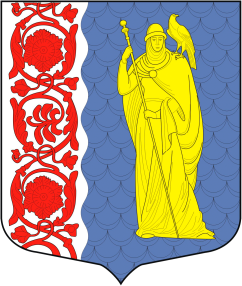 Ленинградская область, сланцевский район, г. Сланцы
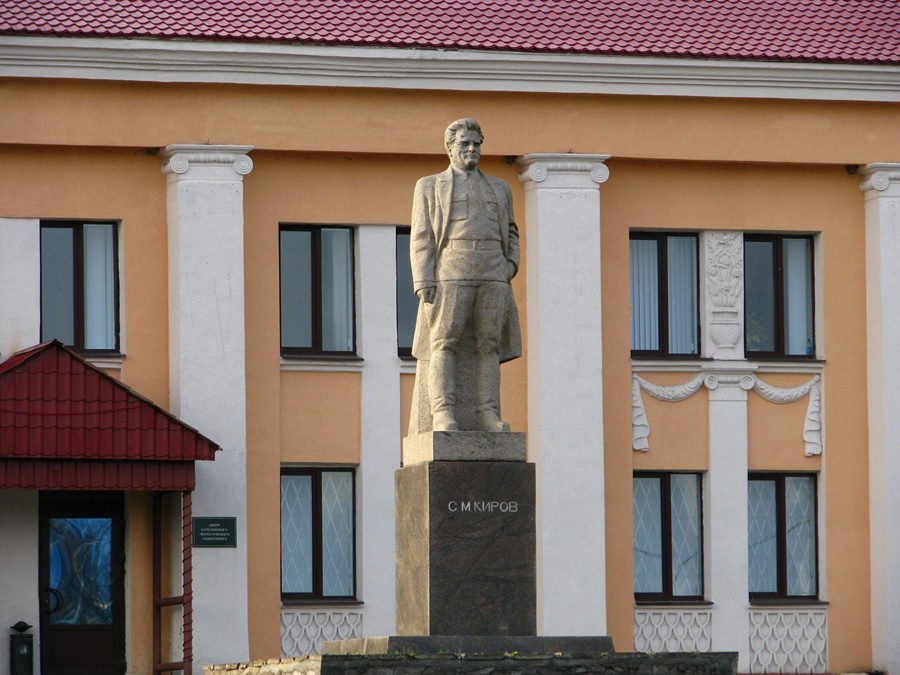 Муниципальное образование «Сланцевский район» расположено на юго-западе Ленинградской области, в 180 км от Санкт-Петербурга и в 75 км от г. Нарва, Эстонской республики.
Город Сланцы ‒ один из самых молодых городов Ленинградской области: в апреле 2020 года он отметил свое 90-летие. Город обладает развитой социальной инфраструктурой: работают Дом культуры, библиотеки, музей, кинотеатр, действует сеть образовательных учреждений, спортивная, музыкальная и художественная школы, хорошая спортивная база, часто проводятся различные спортивные соревнования.
Памятник С.М. Кирову
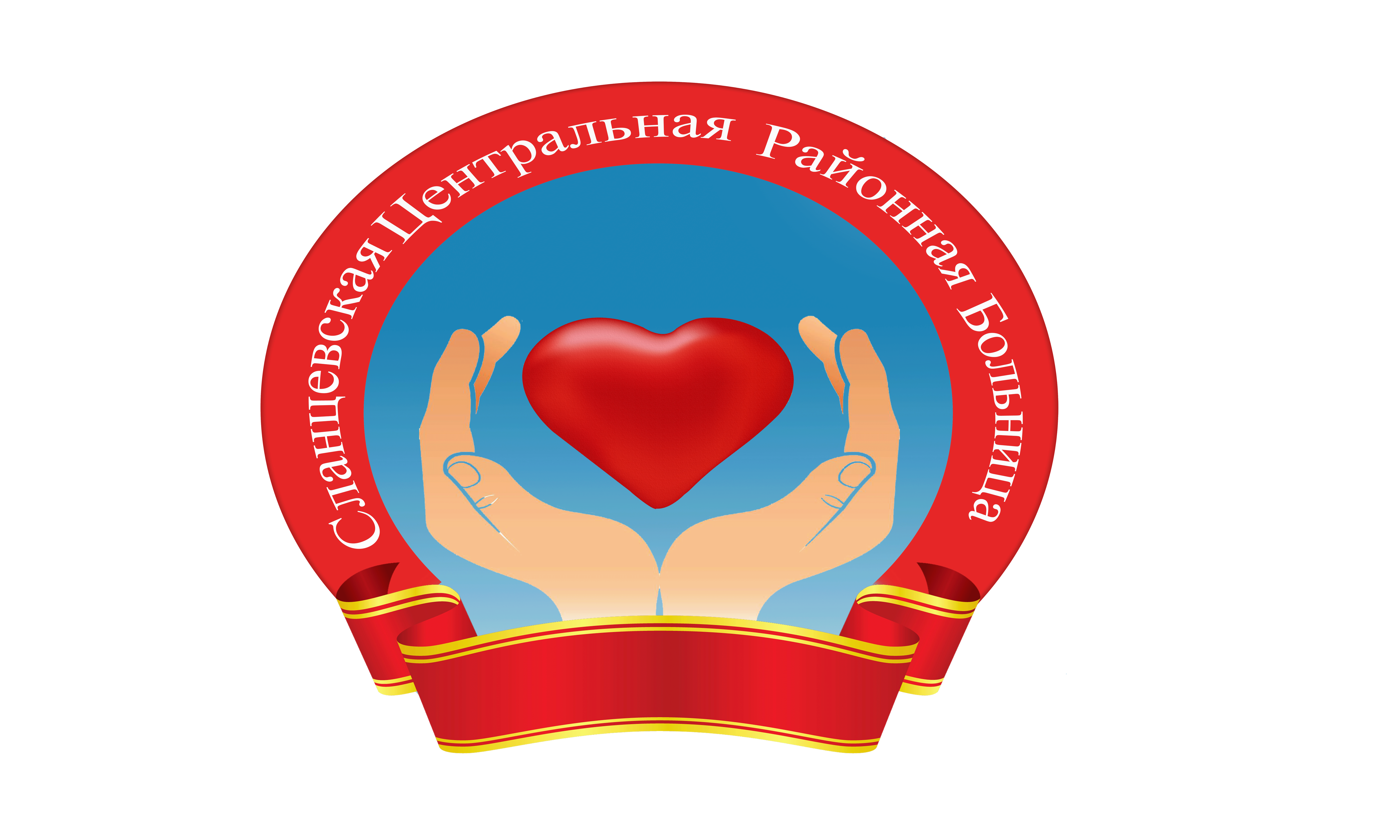 Государственное бюджетное учреждение здравоохранения Ленинградской области «Сланцевская межрайонная больница»
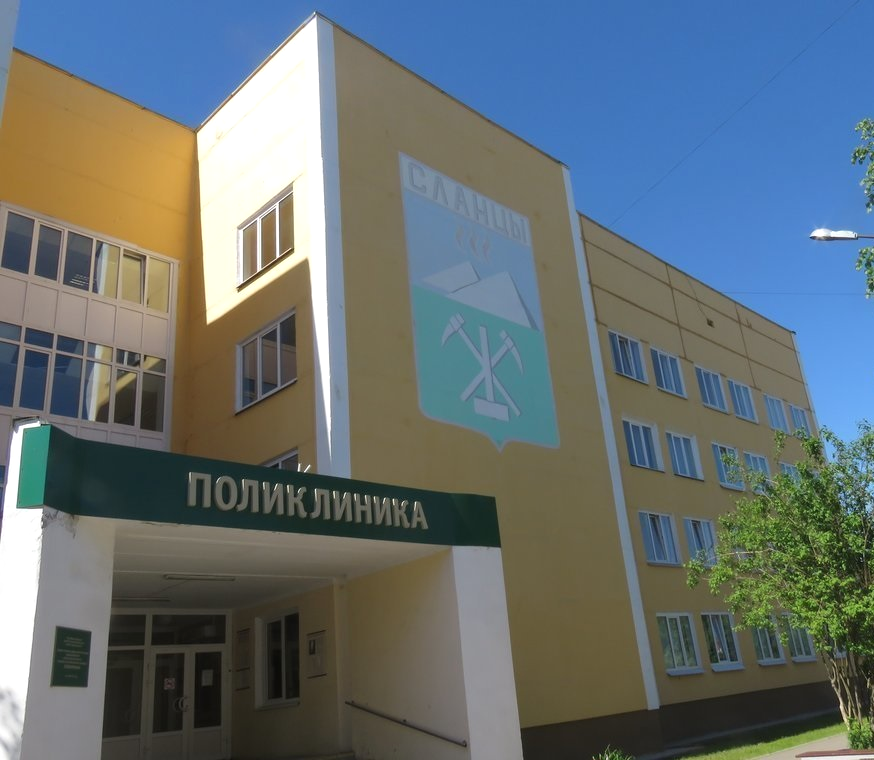 Сланцевская межрайонная больница – многопрофильное государственное бюджетное учреждение здравоохранения, оказывающее на высоком уровне медицинскую помощь населению района, где проживает более 44 тыс. человек.
В ГБУЗ ЛО «Сланцевская МБ» постоянно расширяются медицинские услуги населению, активно приобретается современное оборудование
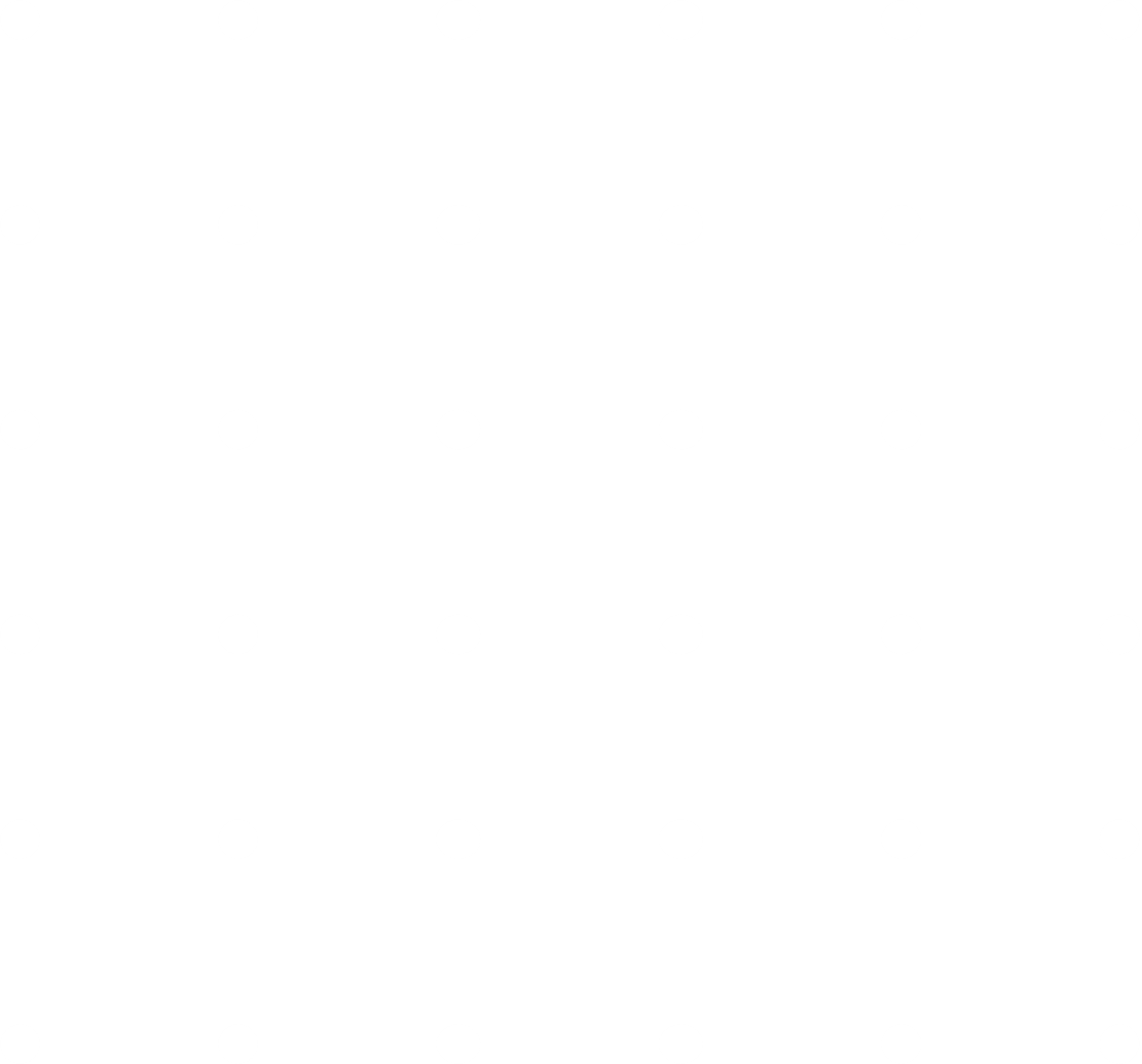 Здание взрослой поликлиники
ГБУЗ ЛО «Сланцевская мб»
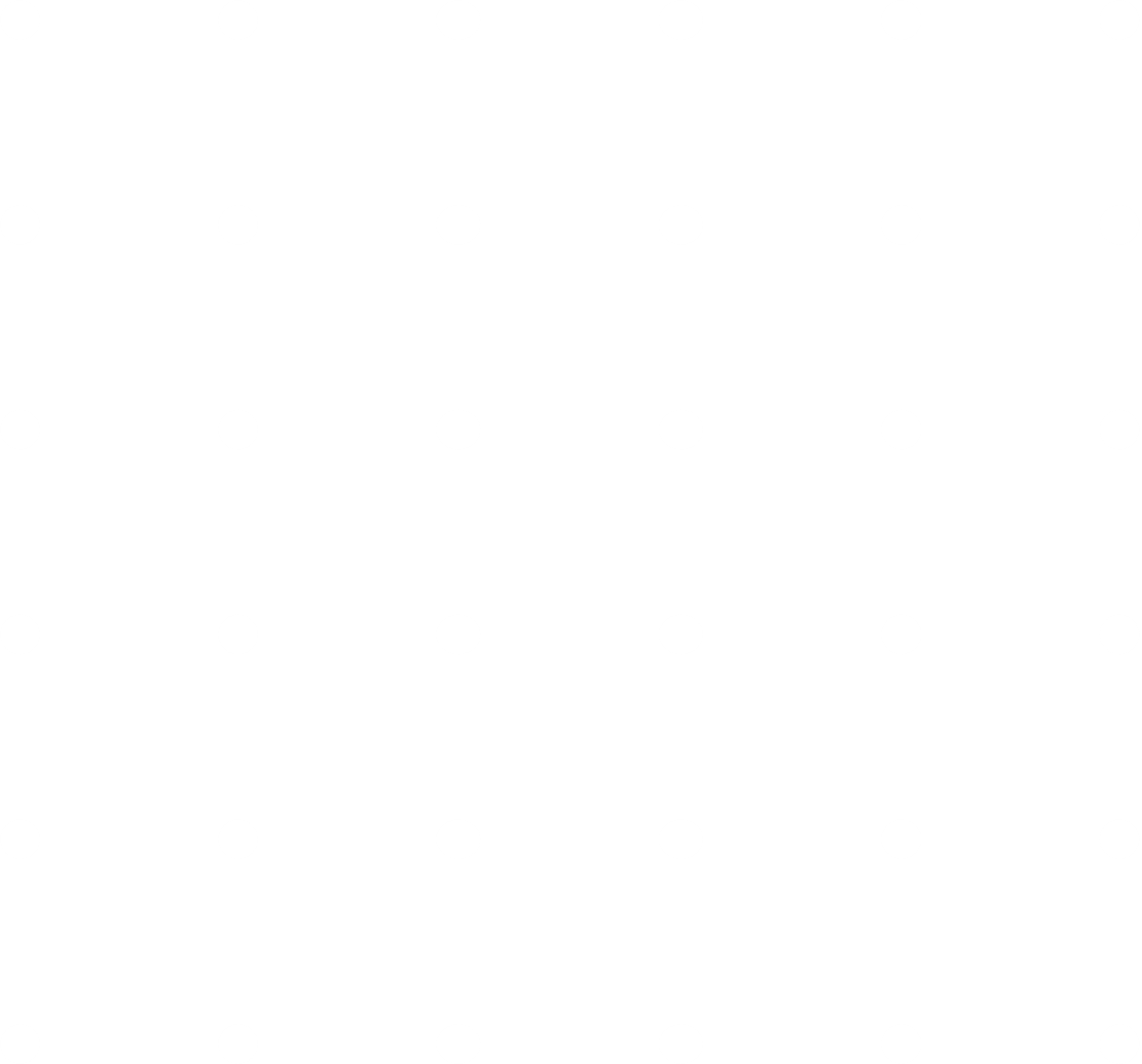 В ГБУЗ ЛО «Сланцевская МБ» есть все оборудование, которое должно быть на уровне районной больницы, но для повышения качества оказания медицинских услуг населению города и района больница продолжает оснащать отделения и другие подразделения новым оборудованием.В 2025 году в рамках программы «Модернизация первичного звена здравоохранения» уже был приобретен и установлен новый цифровой рентгенодиагно-стический комплекс, а также наркозно-дыхательный аппарат
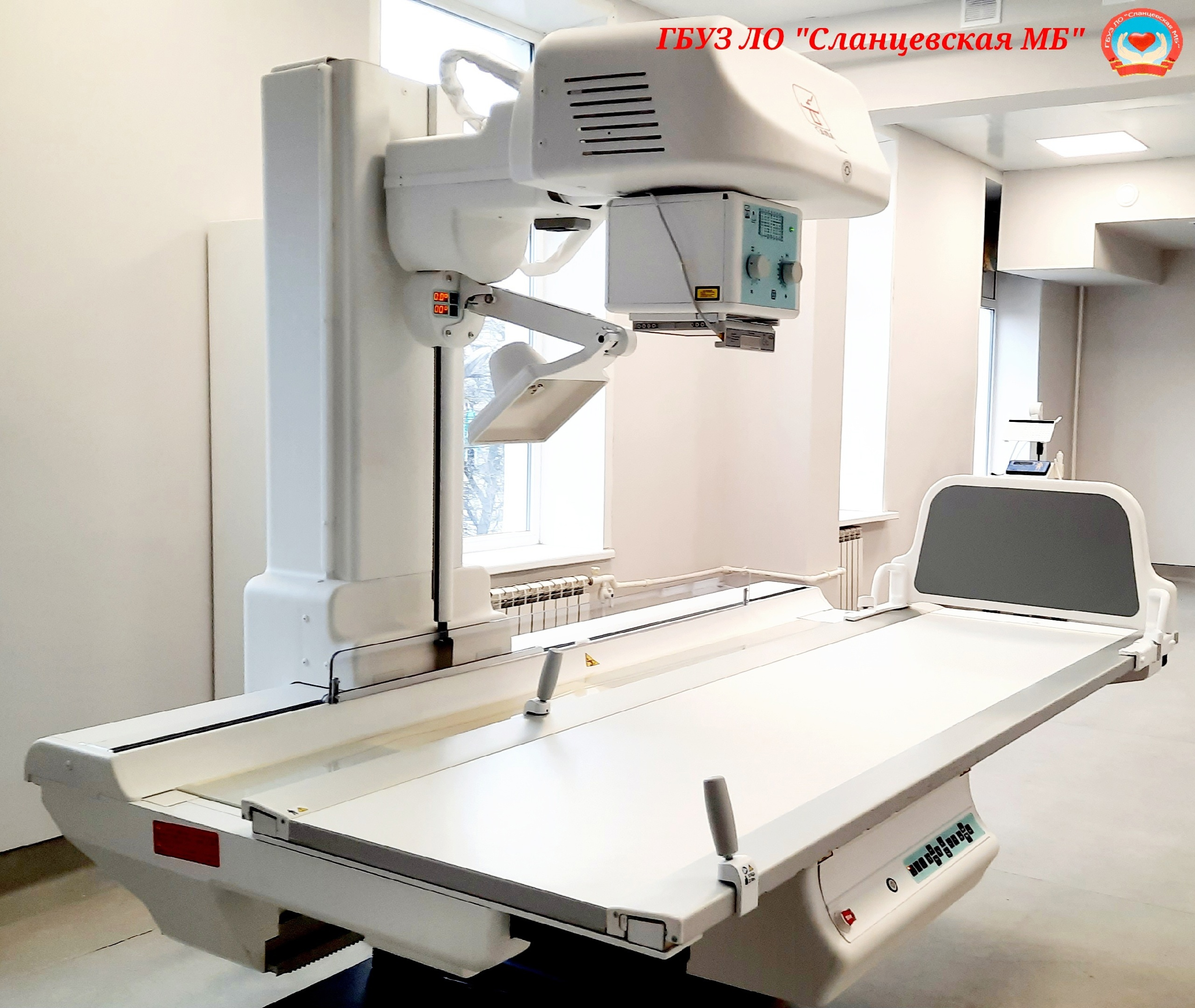 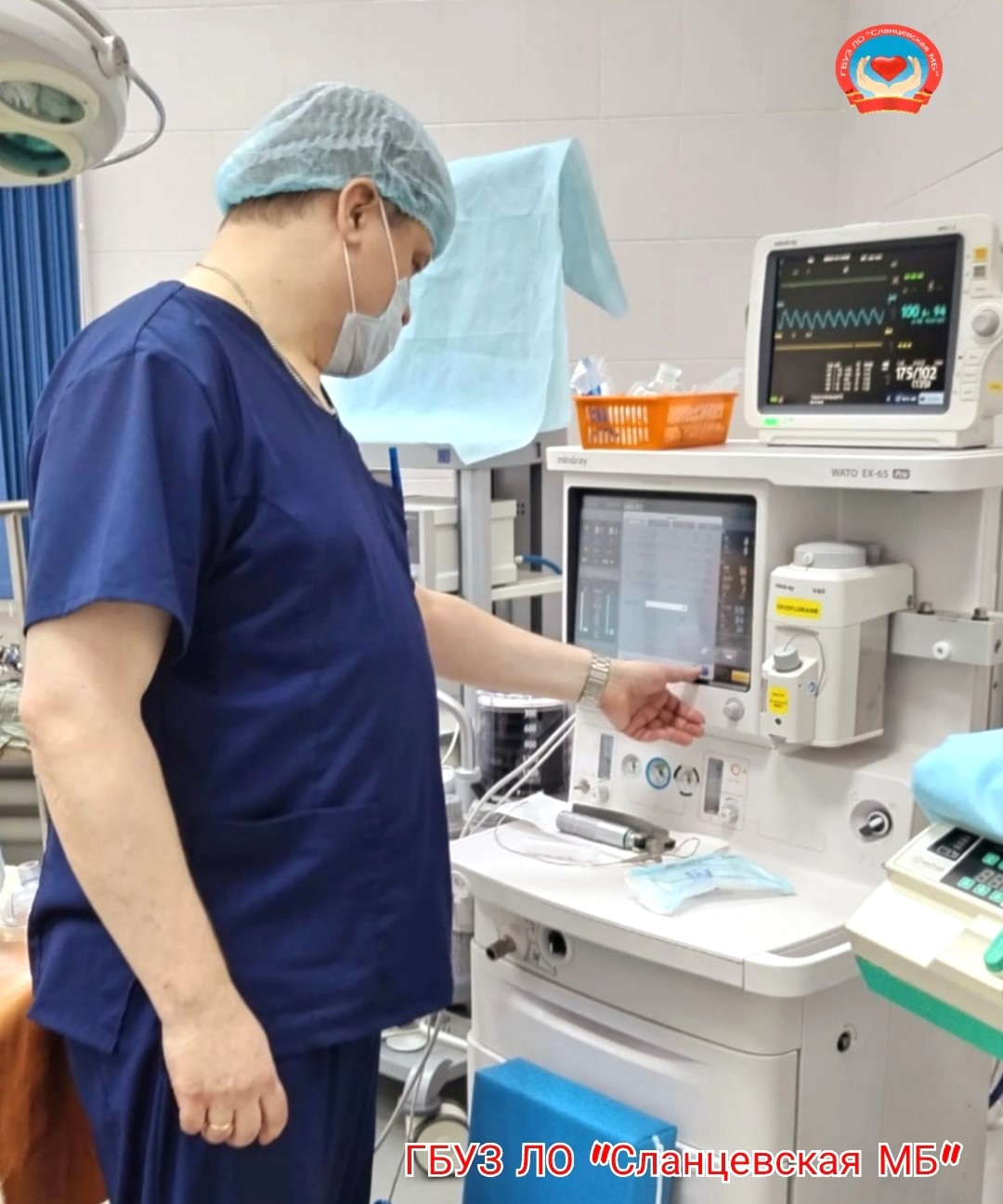 Стационарный рентгенодиагностический  комплекс "Ренекс"
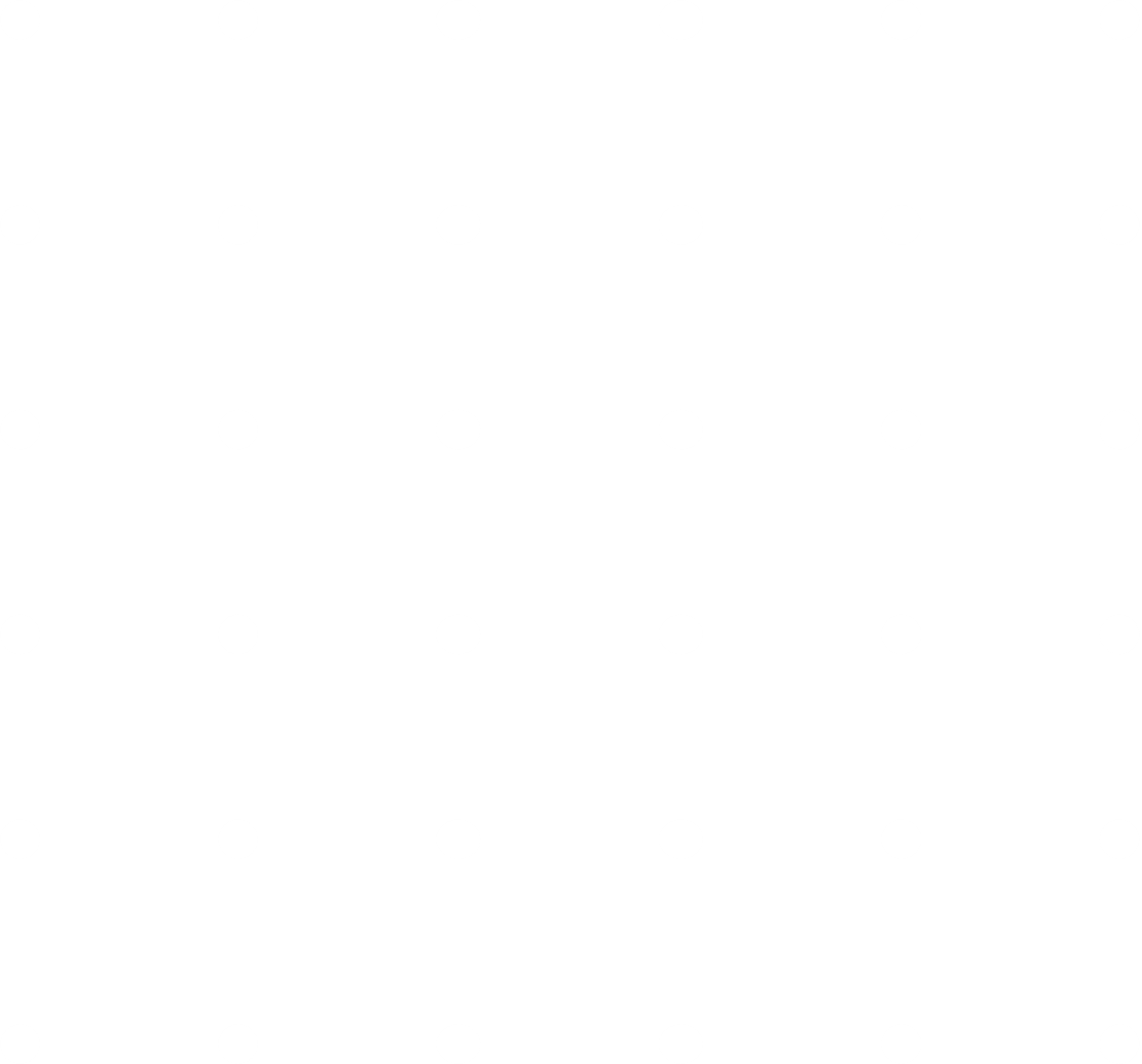 Наркозно-дыхательный аппарат WATO EX-65 Pro
ГБУЗ ЛО «Сланцевская мб»
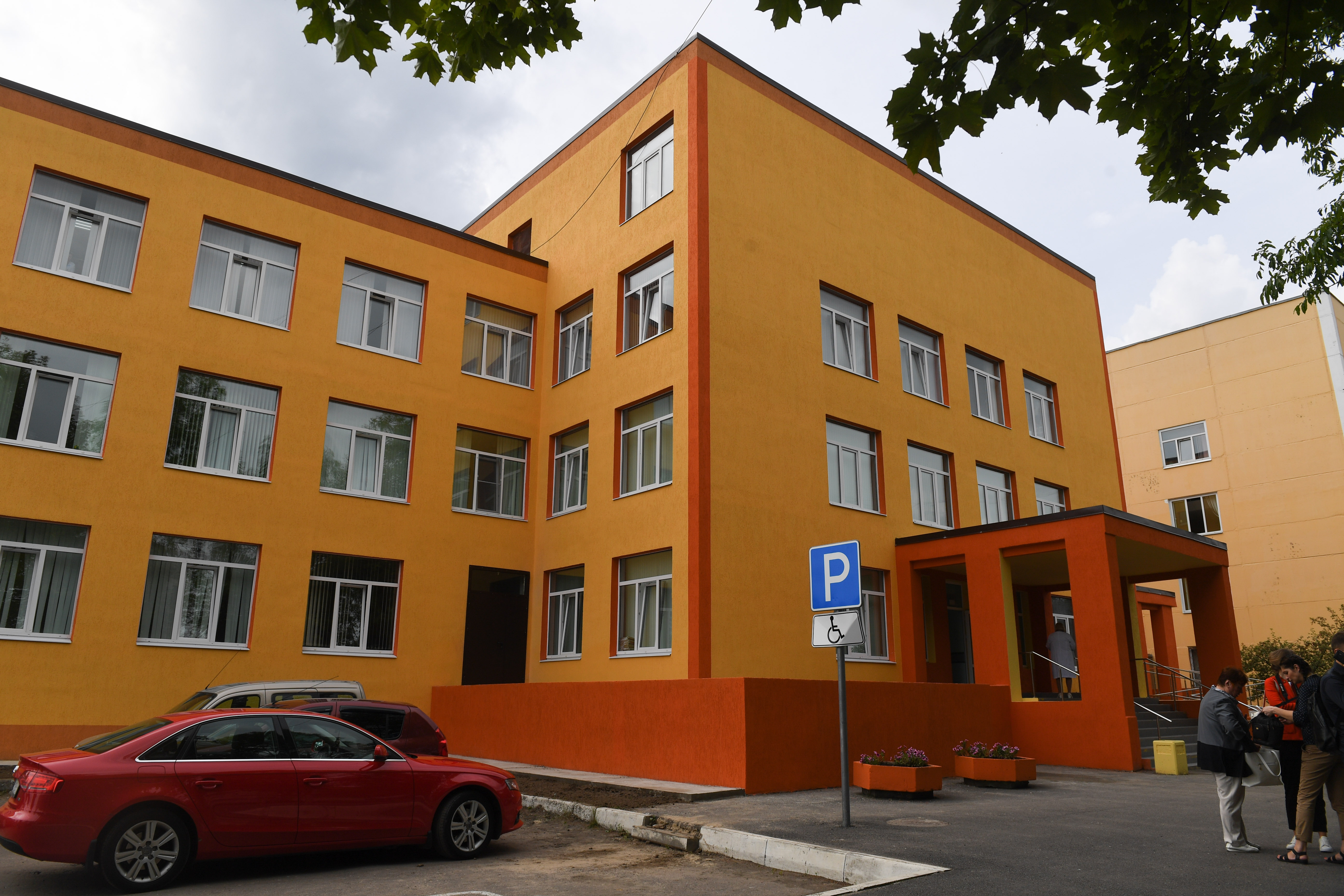 В состав больницы входят отделение скорой медицинской помощи, женская консультация, взрослая, детская и стоматологическая поликлиники, 2 врачебных амбулатории и 5 фельдшерско-акушерских пунктов. Работают рентгеновское, физиотерапевтическое,  диагностическое отделения и лаборатория. 
В амбулаторно-поликлинической службе ведут прием врачи по 30 специальностям. Работает дневной стационар при поликлинике на 23 койки, в районной больнице развернуто 235 коек. Открыто отделение дневного пребывания больных в стационаре терапевтического, травматолого-ортопедического и хирургического профиля.
Здание детской поликлиники
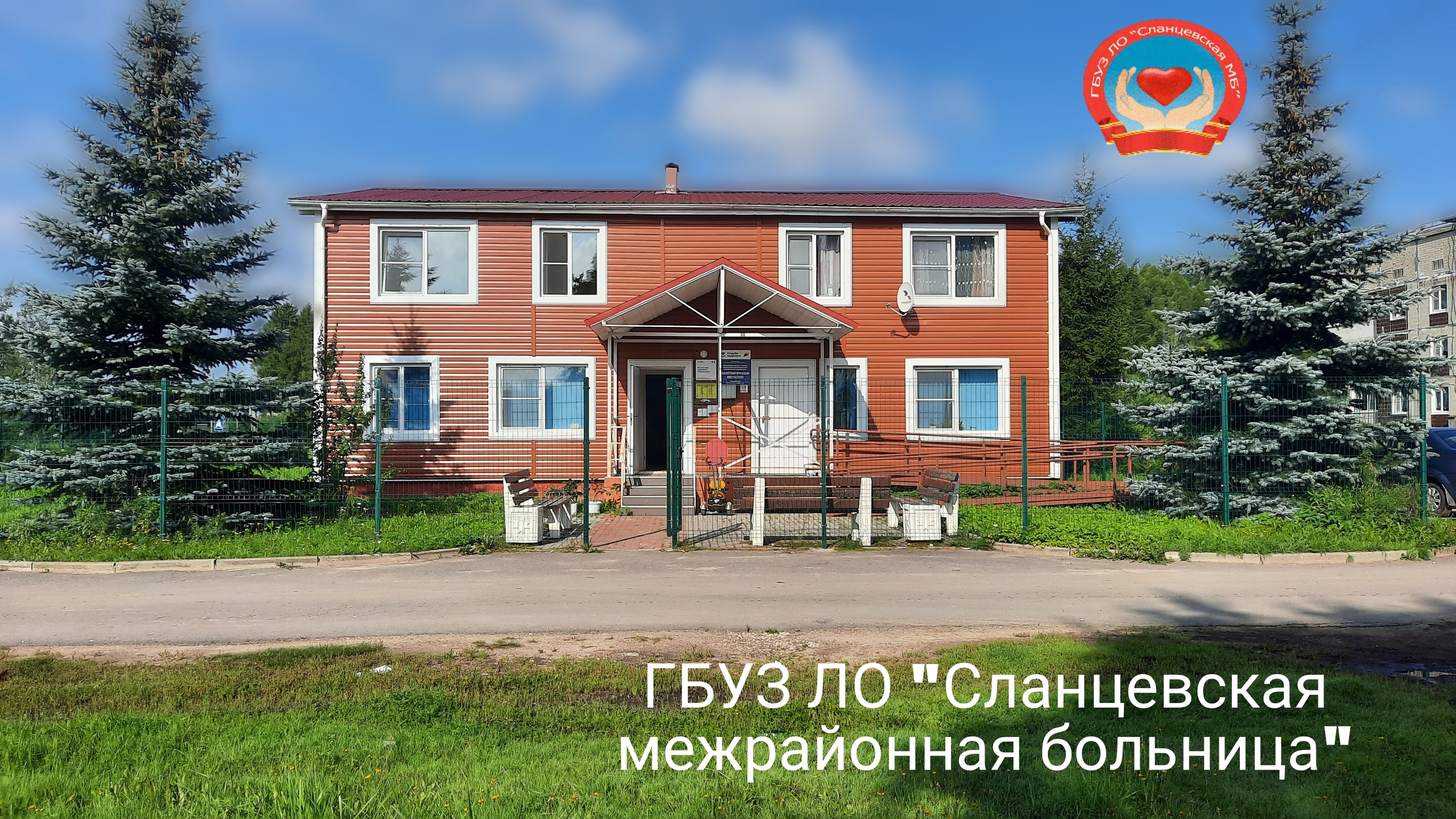 Здание Выскатской врачебной амбулатории
ГБУЗ ЛО «Сланцевская мб»
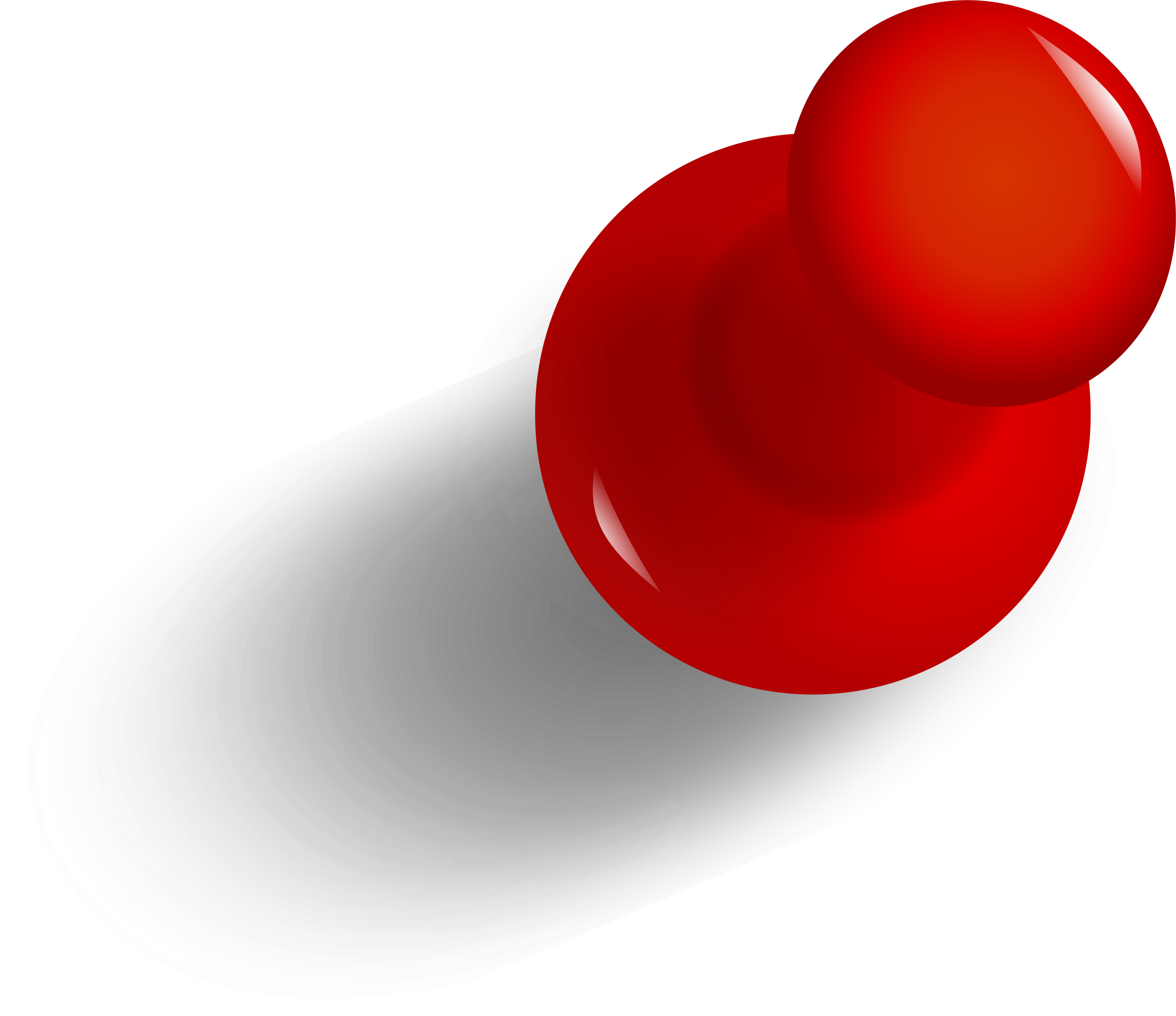 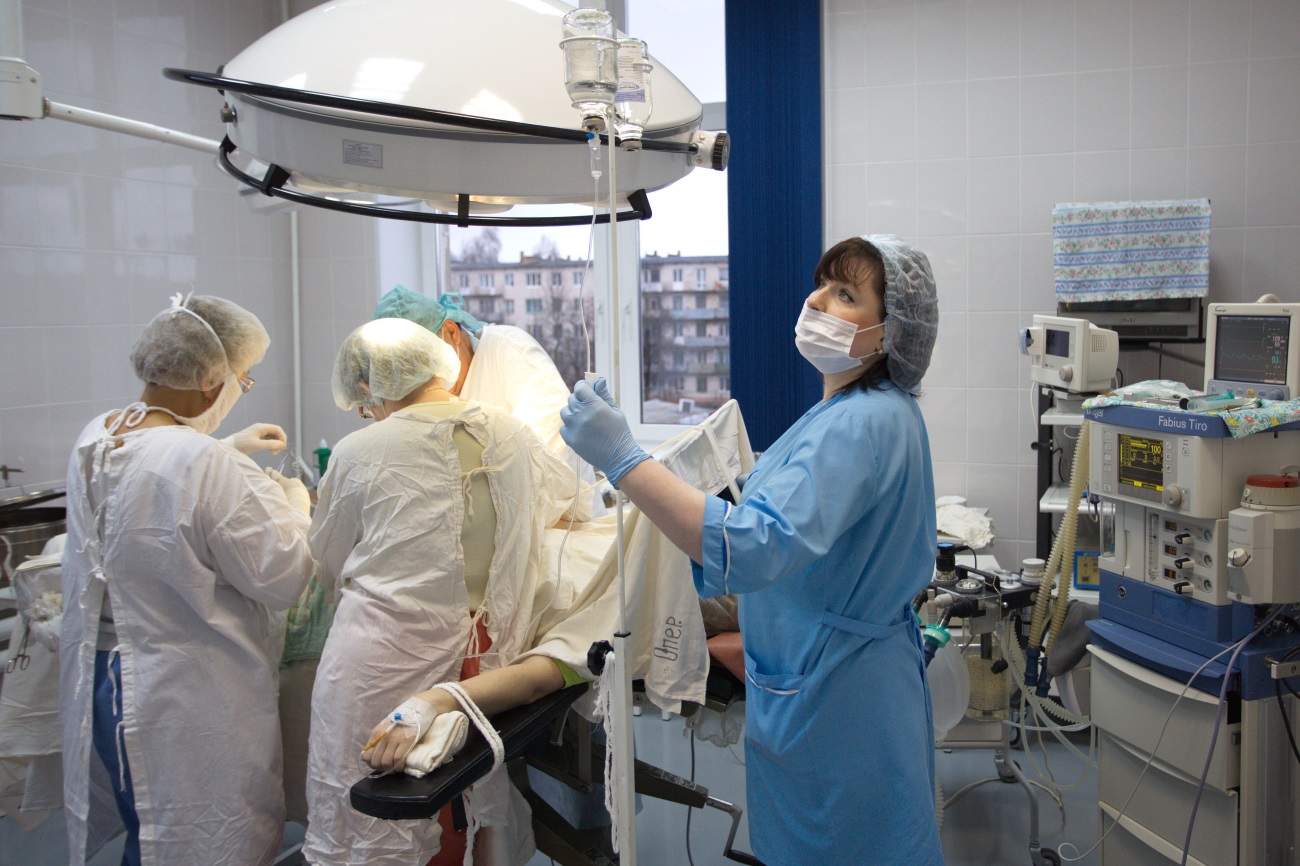 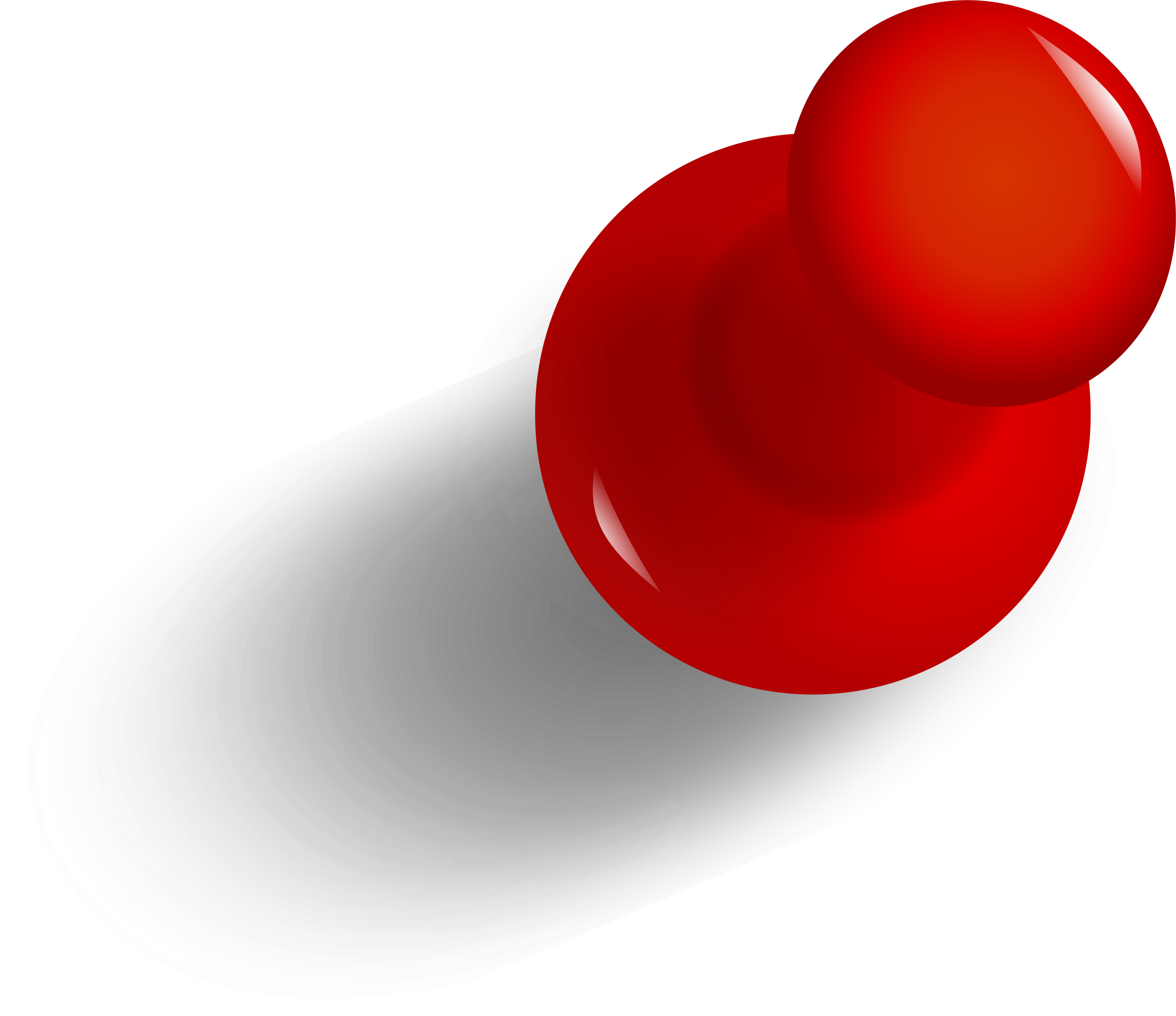 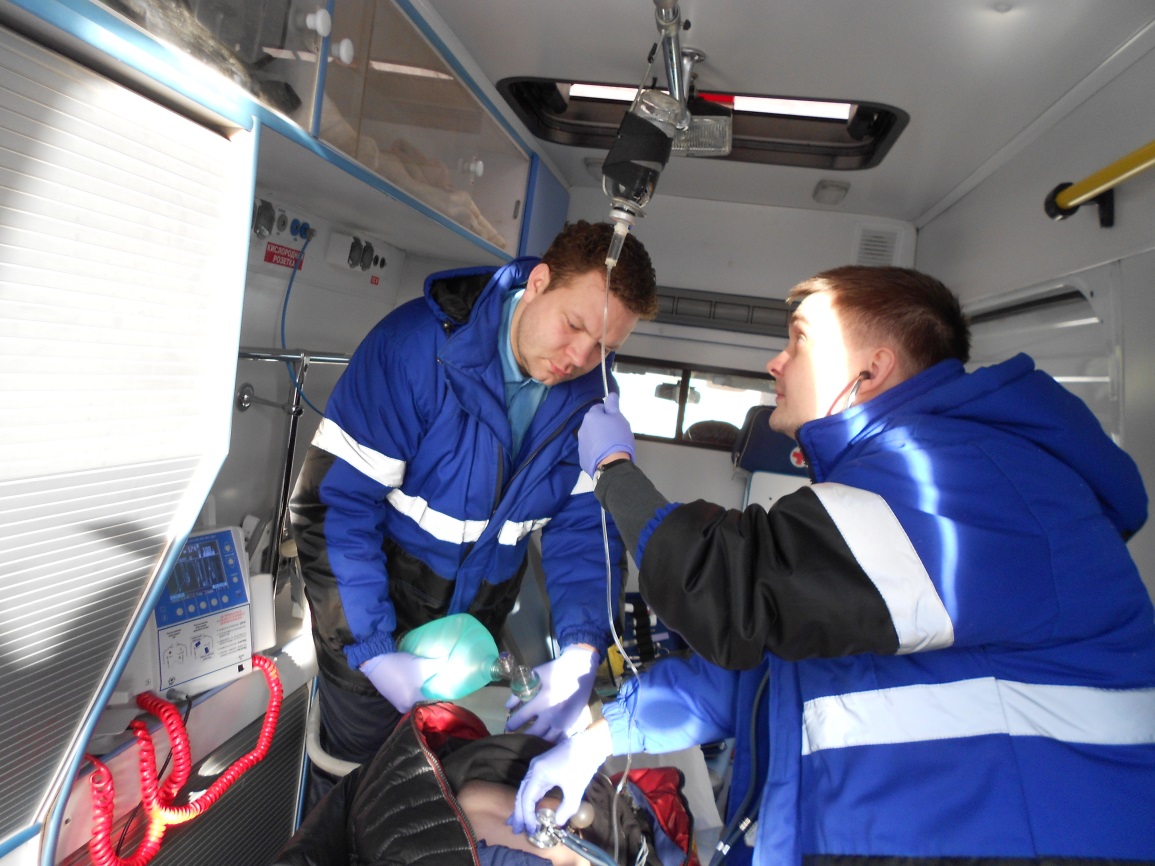 ГБУЗ ЛО «Сланцевская мб»
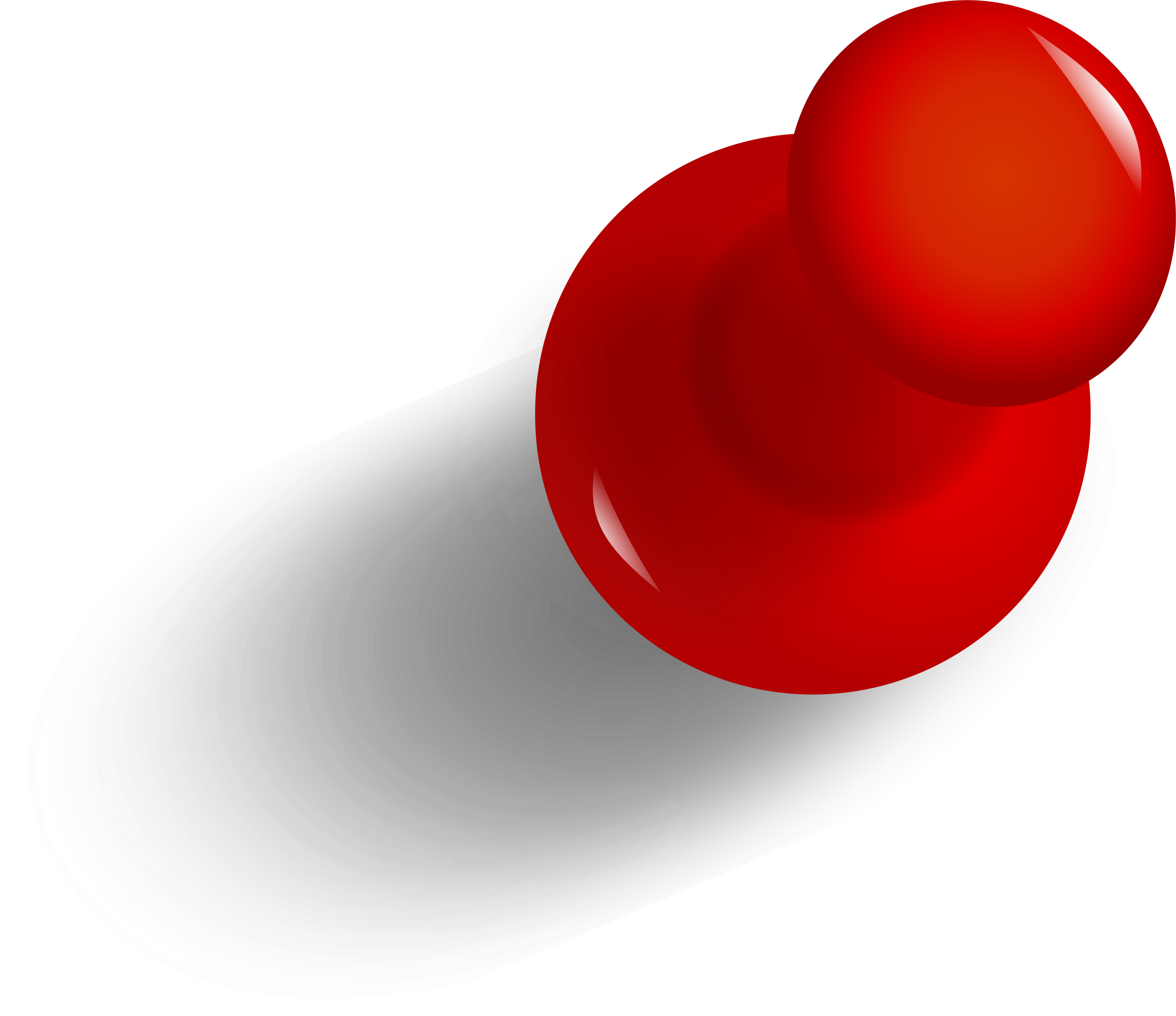 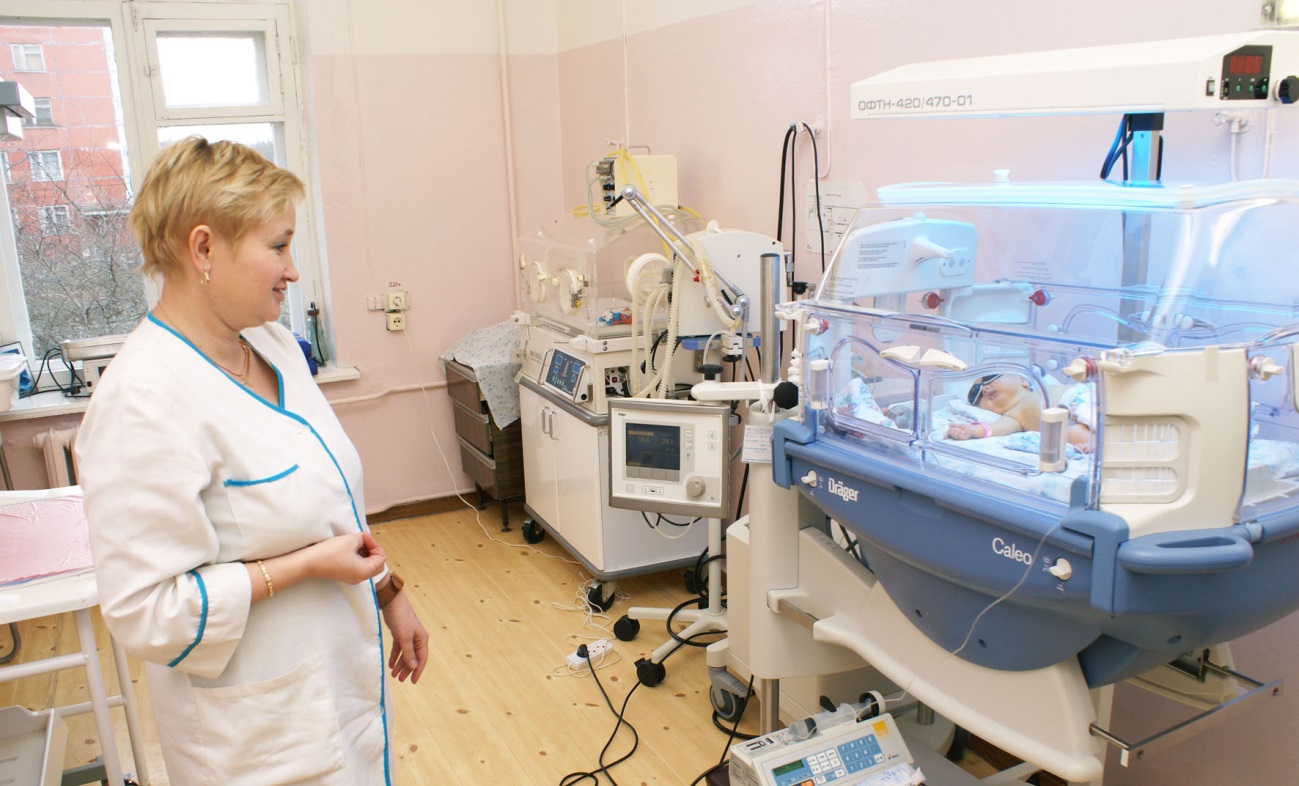 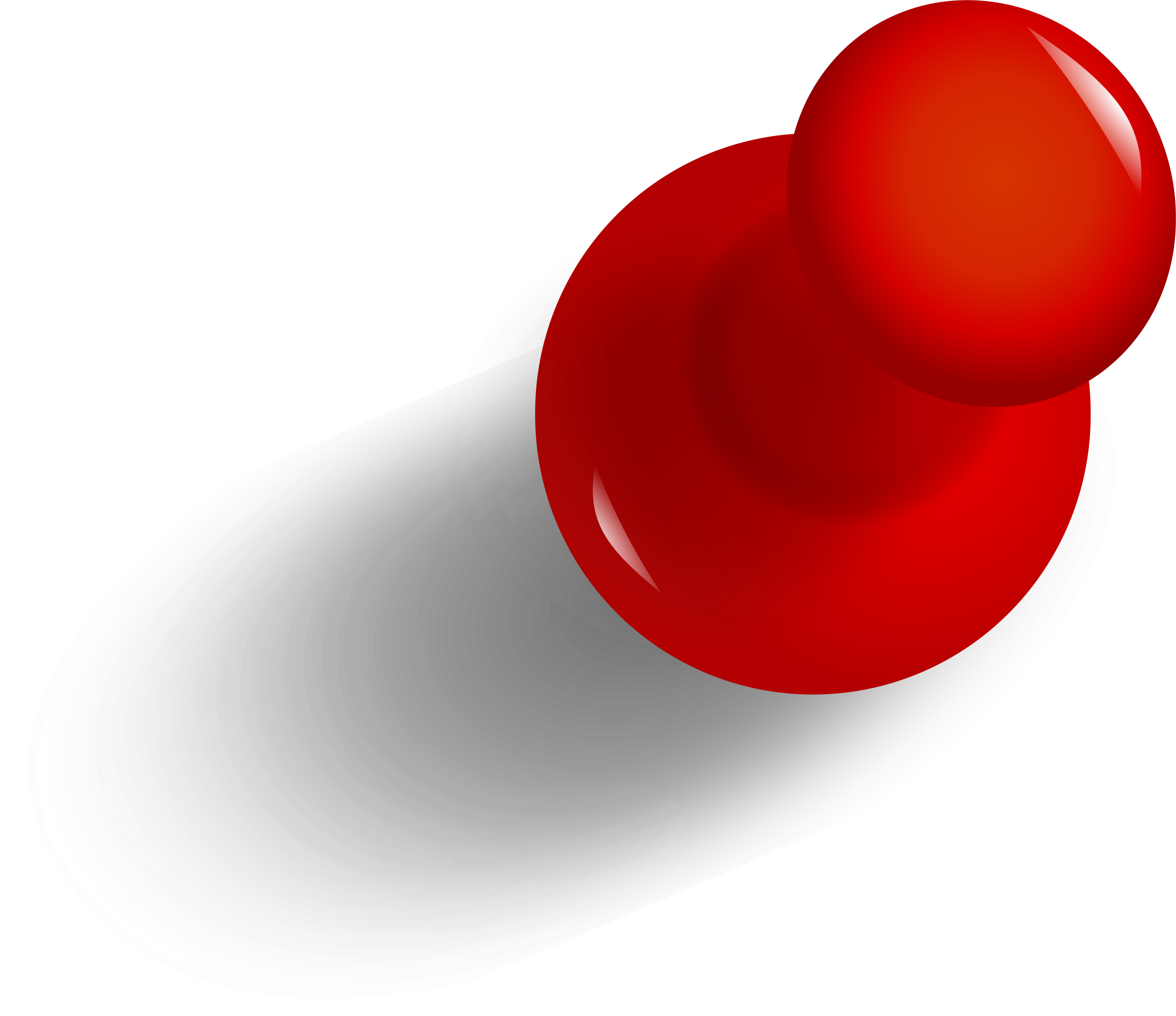 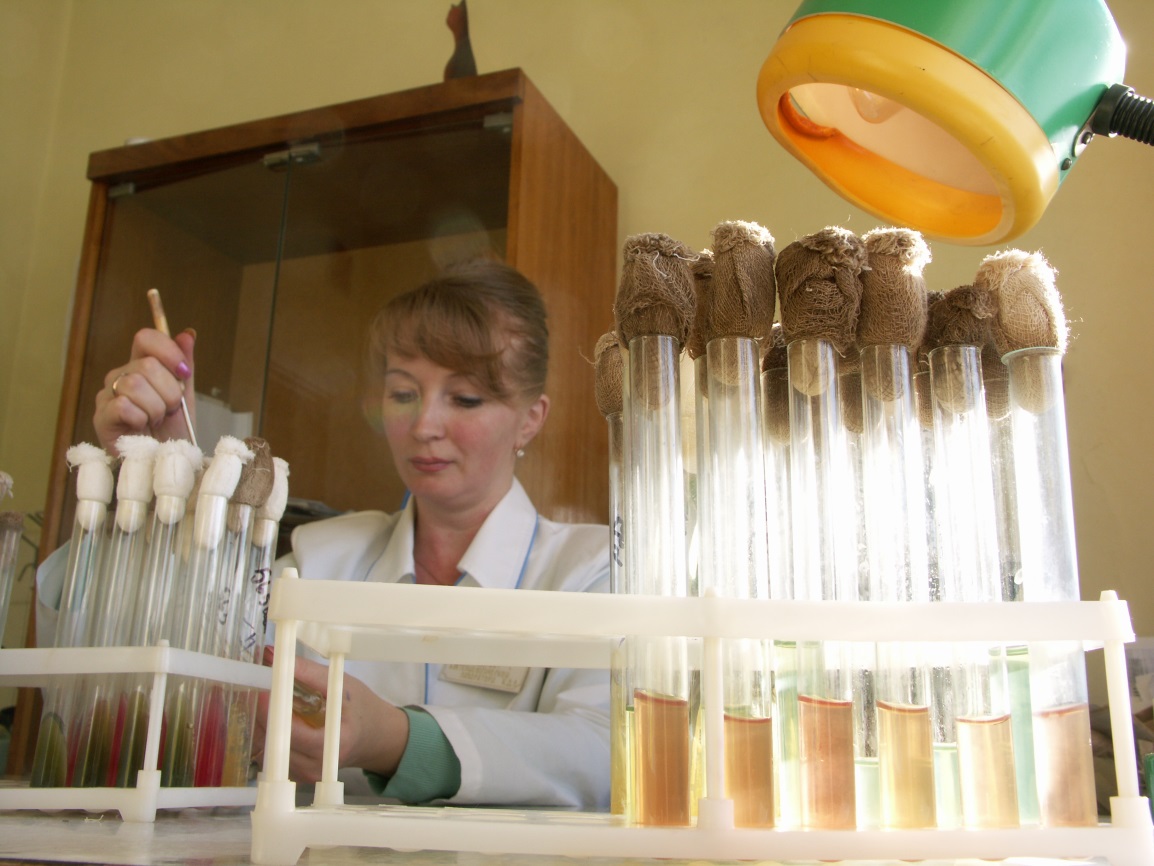 ГБУЗ ЛО «Сланцевская мб»
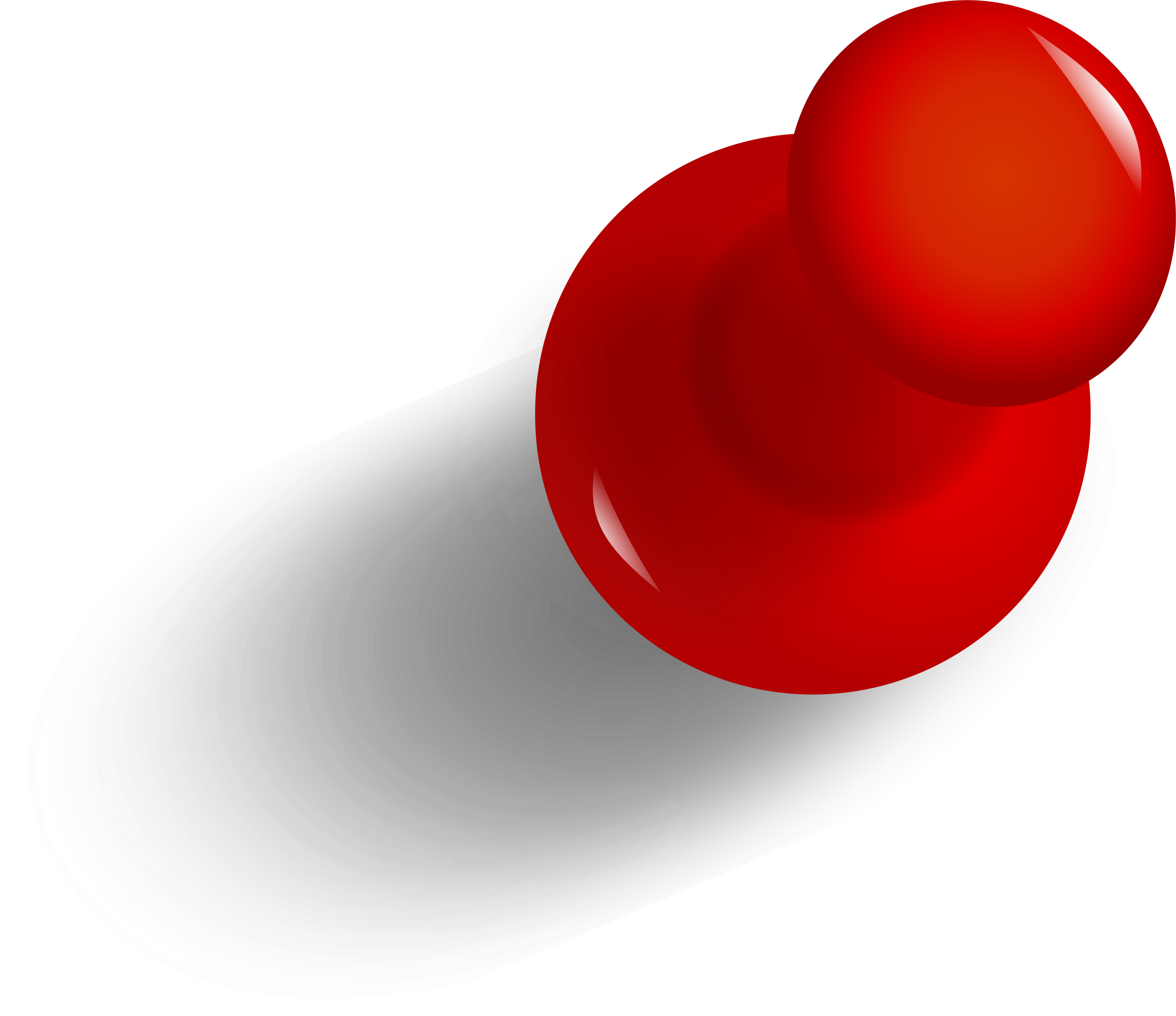 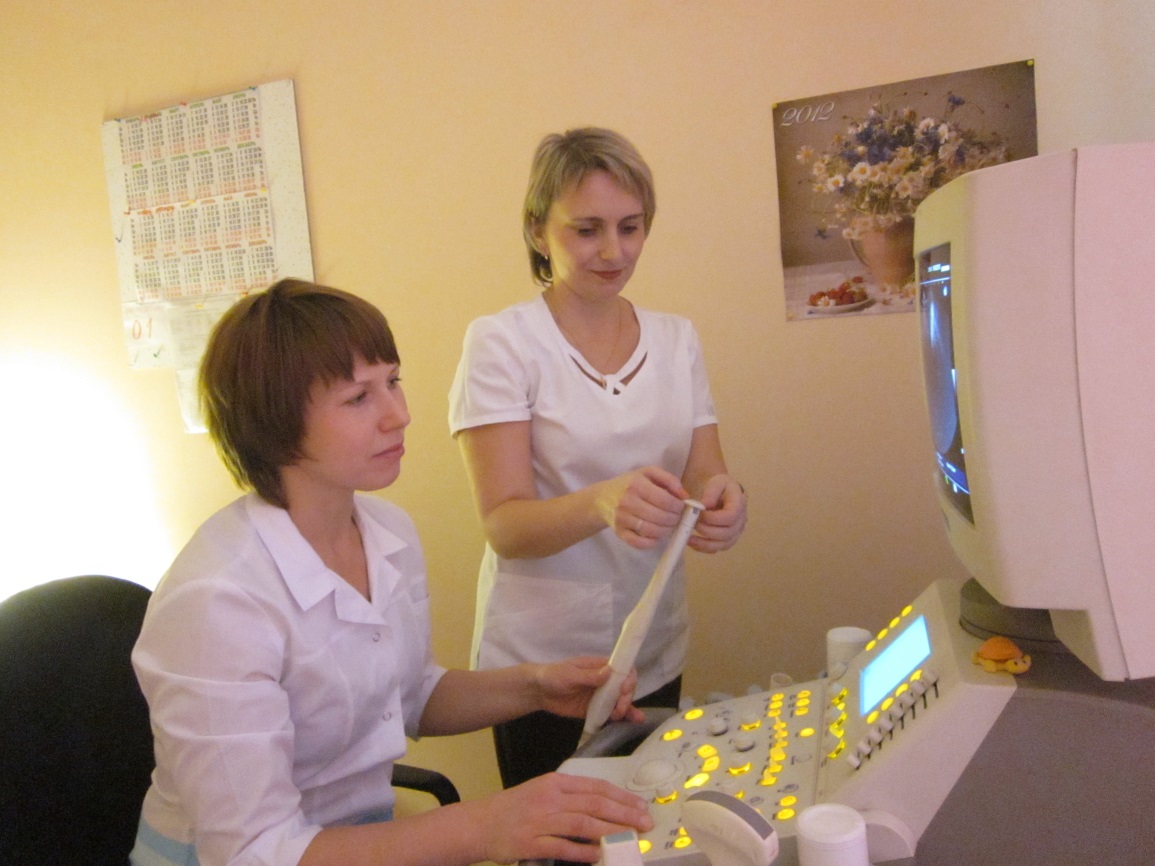 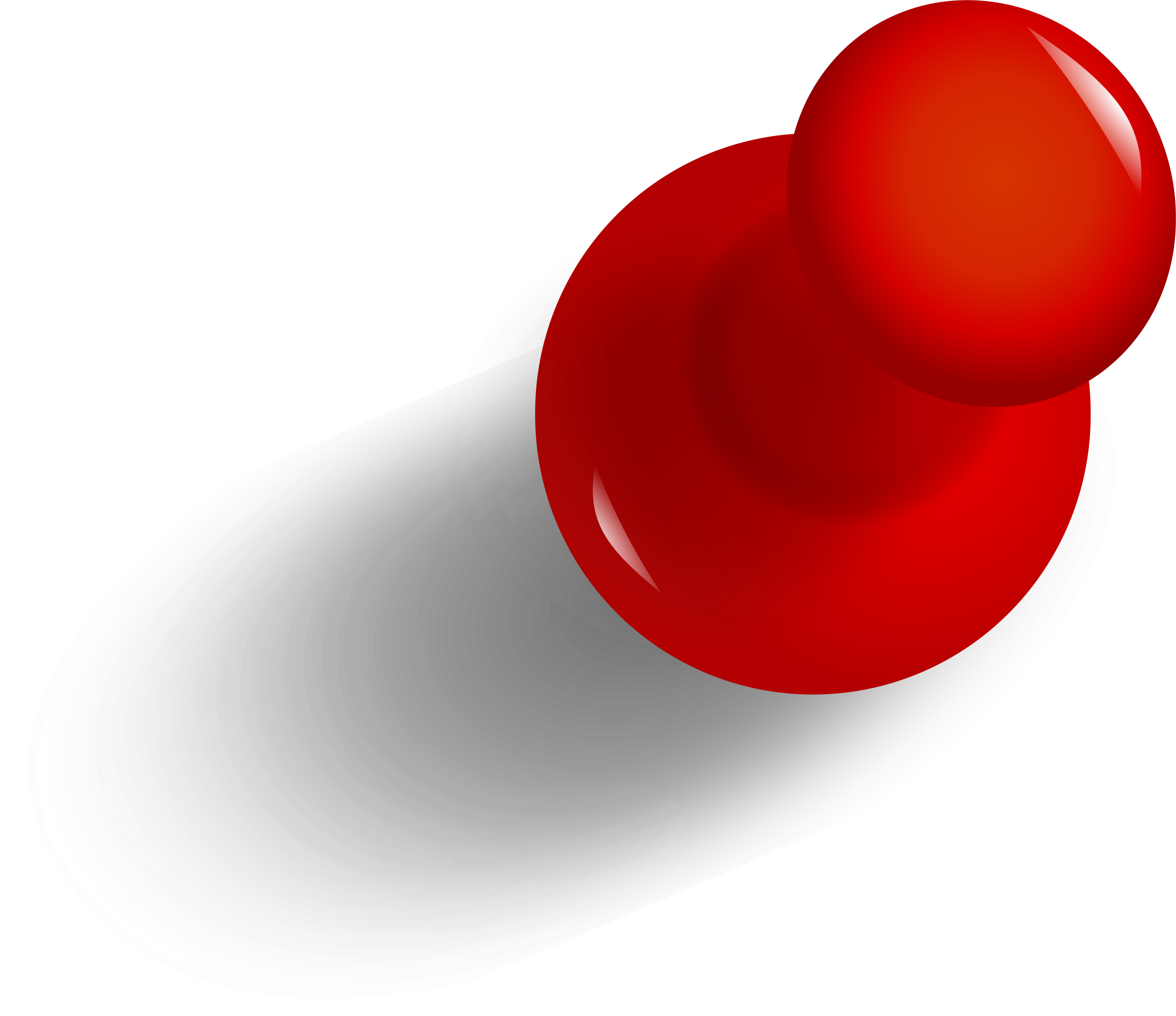 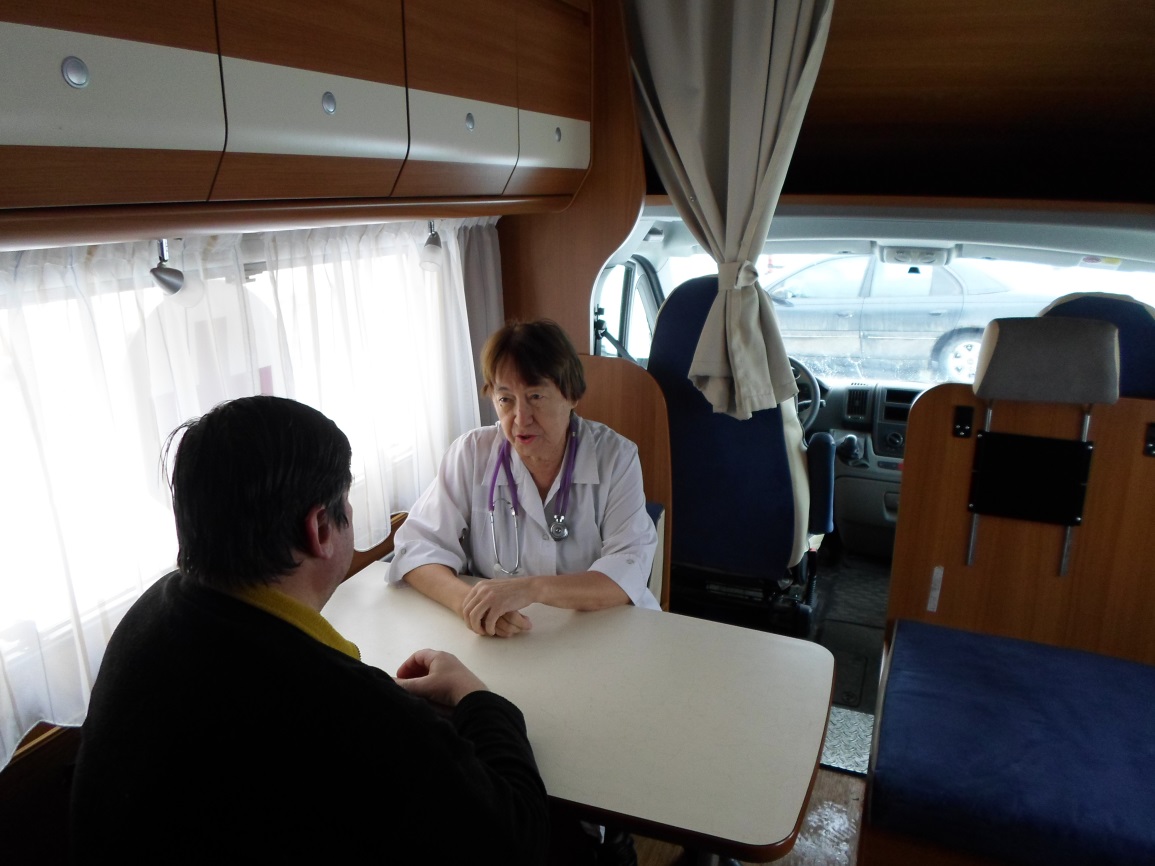 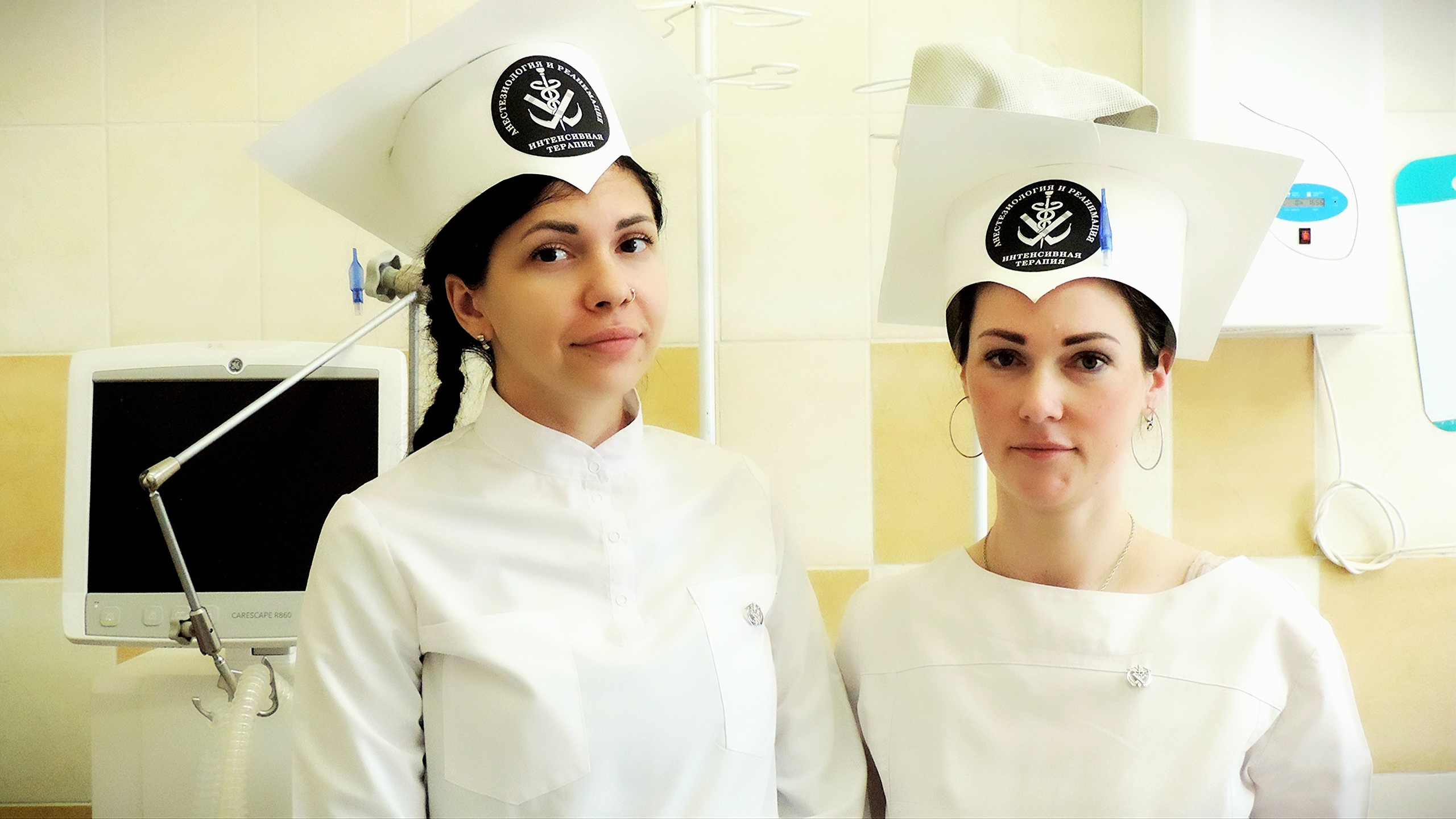 ГБУЗ ЛО «Сланцевская мб». наставничество
Добродушный коллектив ГБУЗ ЛО «Сланцевской МБ» с радостью готов принять в свои ряды новых сотрудников, молодых специалистов!
Для того чтобы помочь нашим сотрудникам быстрее адаптироваться к условиям работы с 2016 года в больнице осуществляется программа наставничества:
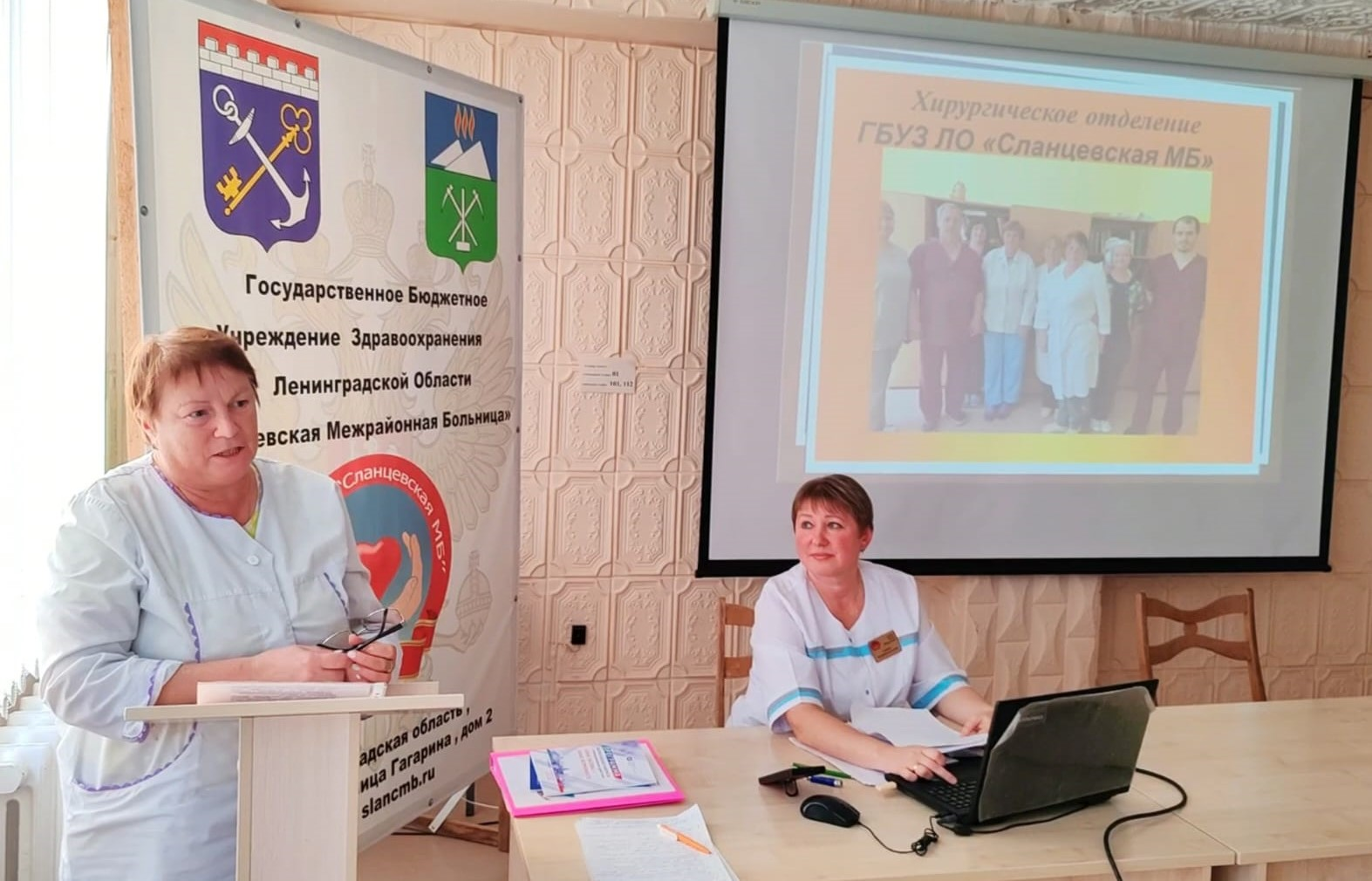 *каждому молодому специалисту назначается опытный наставник. 
* наставничество устанавливается на срок от шести месяцев до 1 года. 
* к работе в качестве наставников привлекаются медицинские работники, проявившие способности к воспитательной работе, имеющие знания и практические навыки по должности, занимаемой молодым специалистом и стаж работы не менее 7 лет.
ГБУЗ ЛО «Сланцевская мб». Активный отдых сотрудников
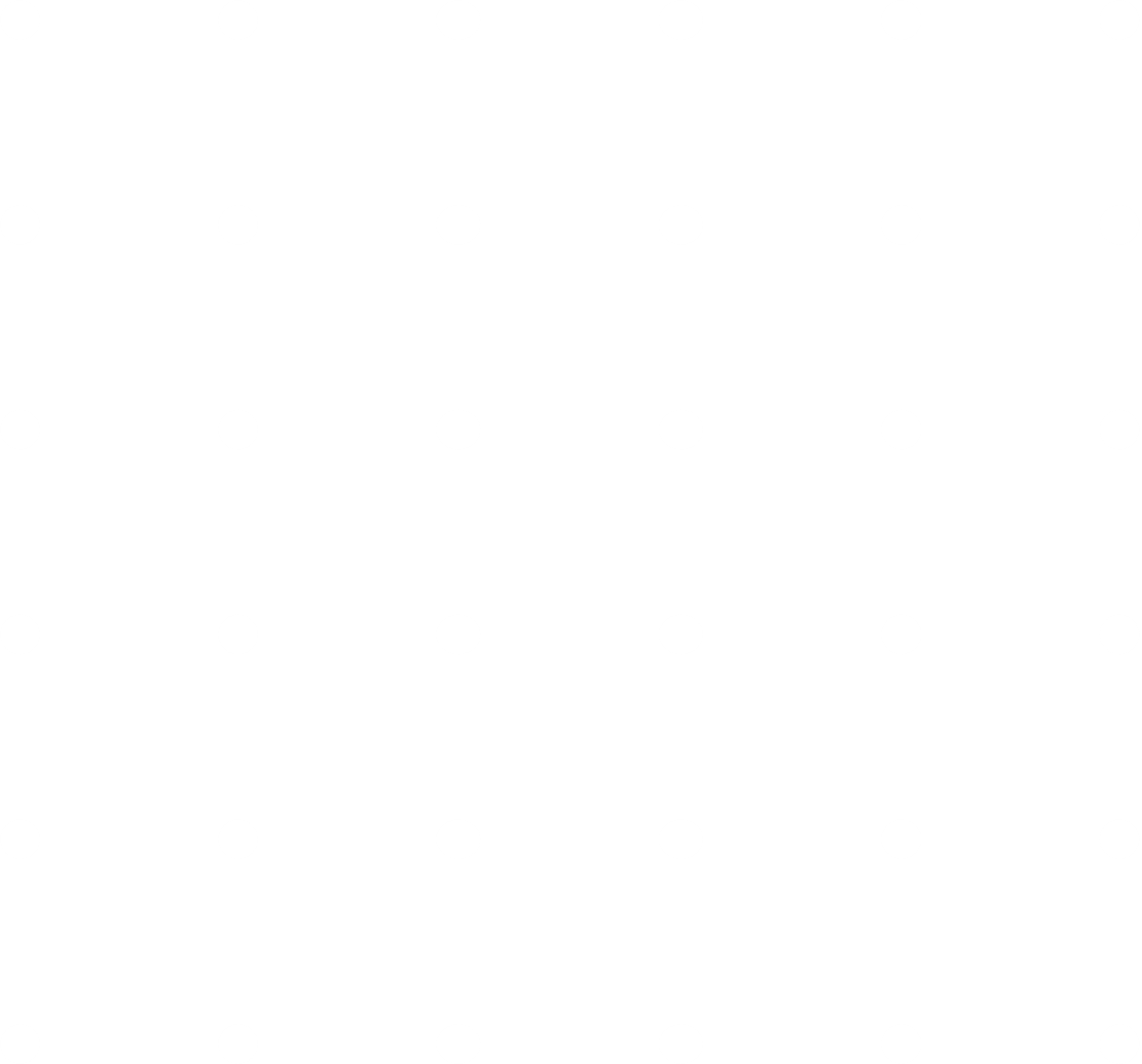 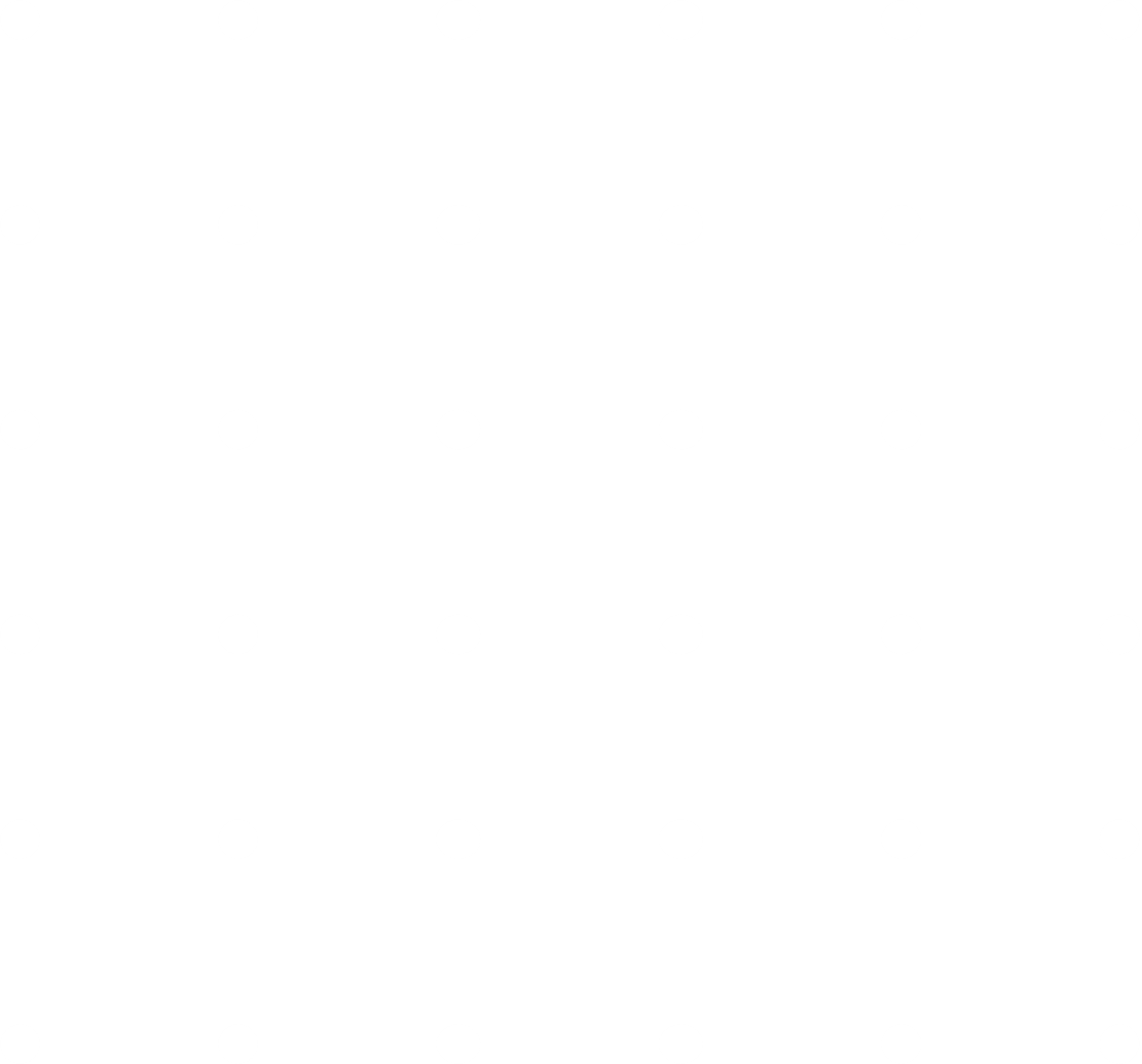 Наши сотрудники принимают активное участие в мероприятиях города и района (Спартакиада трудовых коллективов, зимняя спартакиада, спортивно-туристские слёты и многое другое)
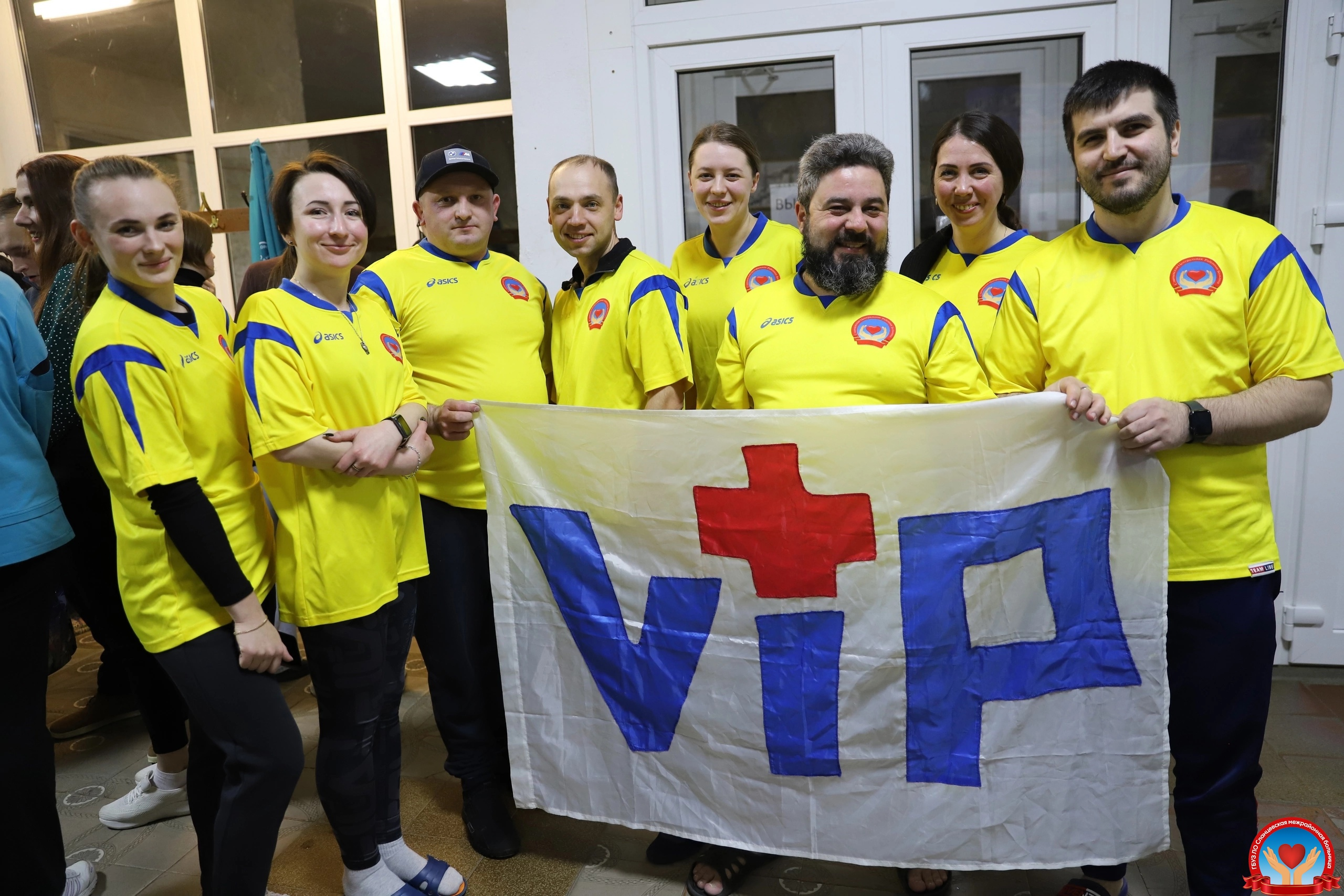 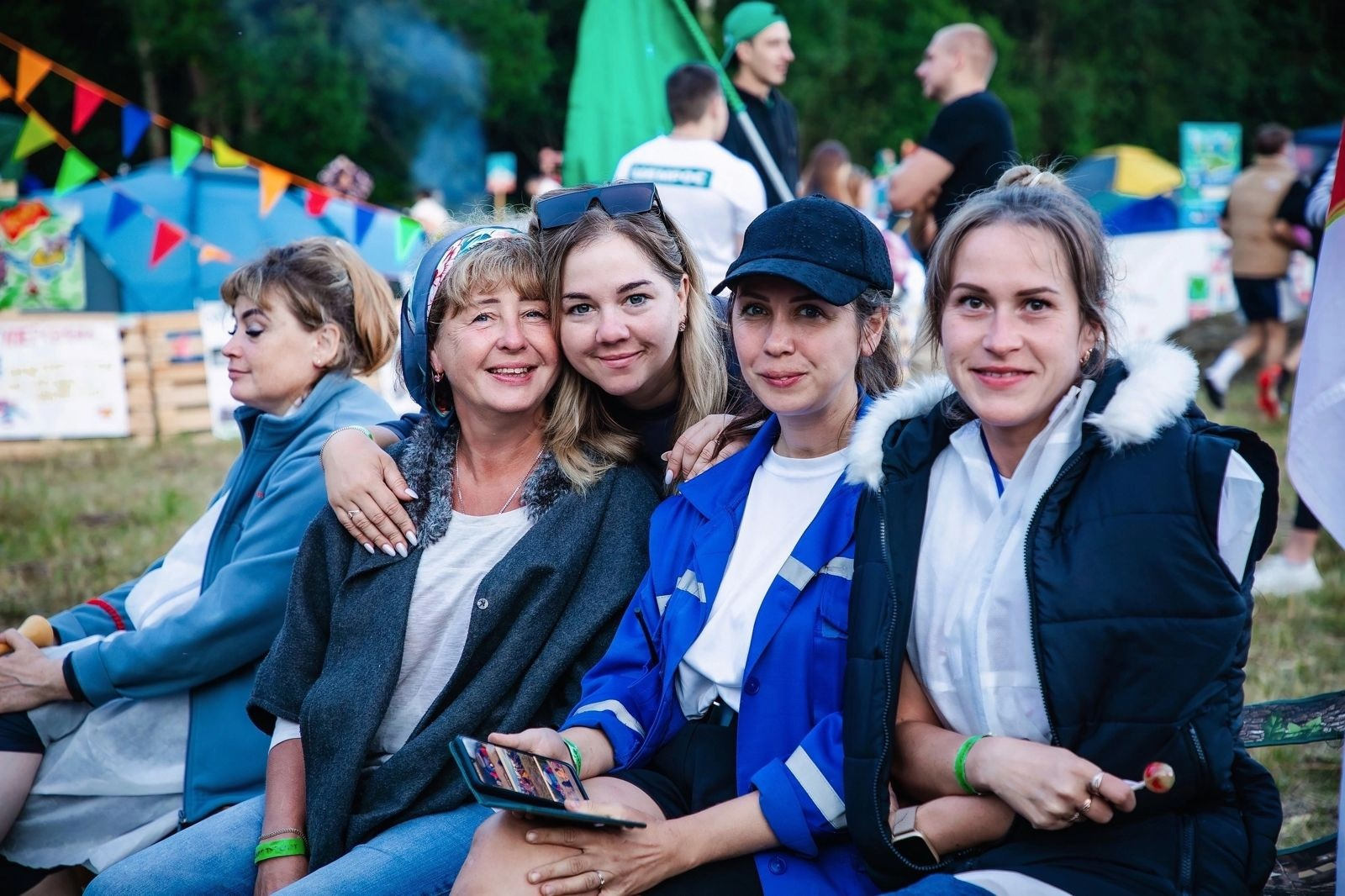 XIX спортивно-туристский слёт молодёжи Сланцевского муниципального района
Vl Зимняя Спартакиада учреждений здравоохранения ЛО
Приглашаем на работу в 
ГБУЗ ЛО «Сланцевская мб»
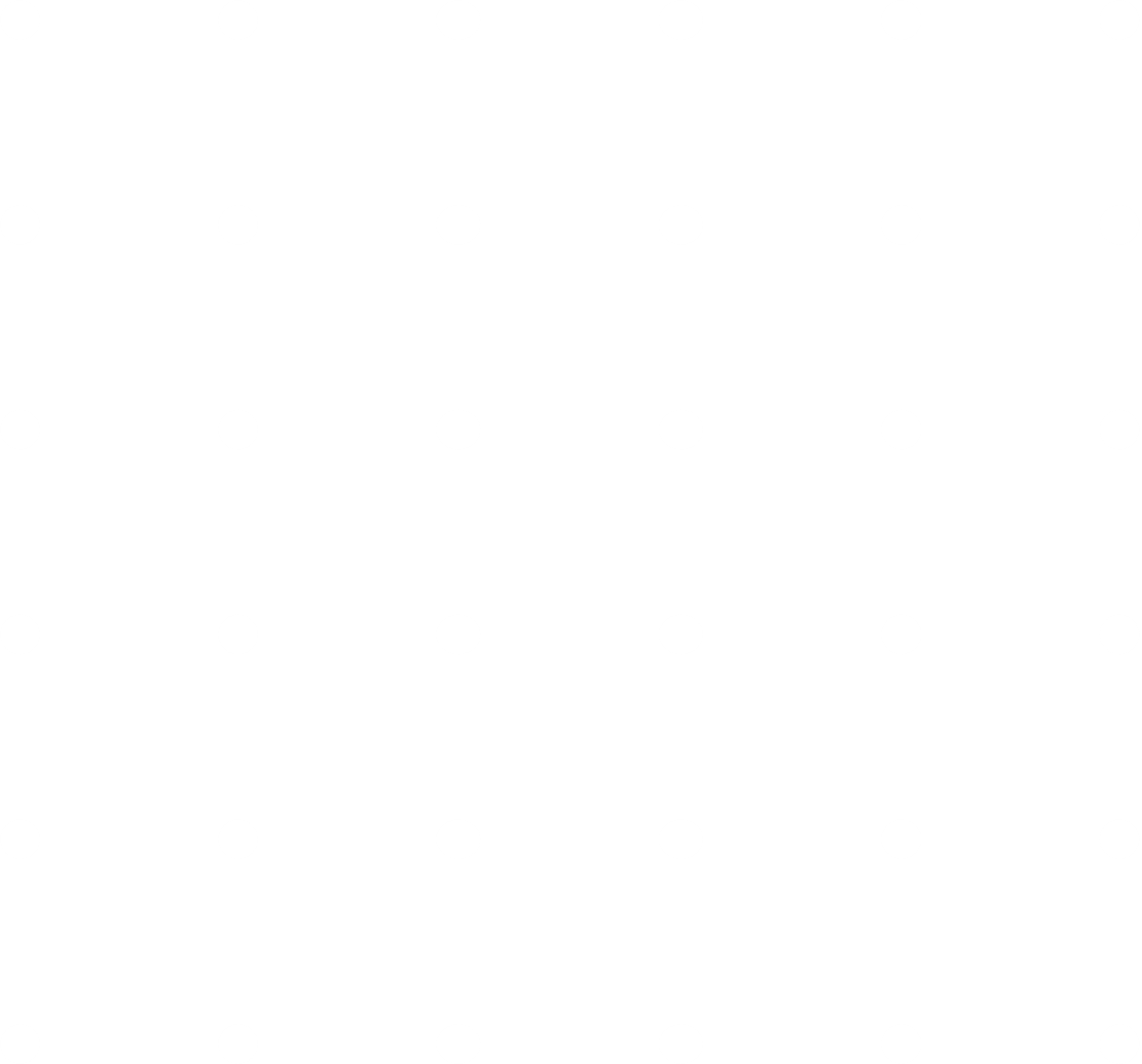 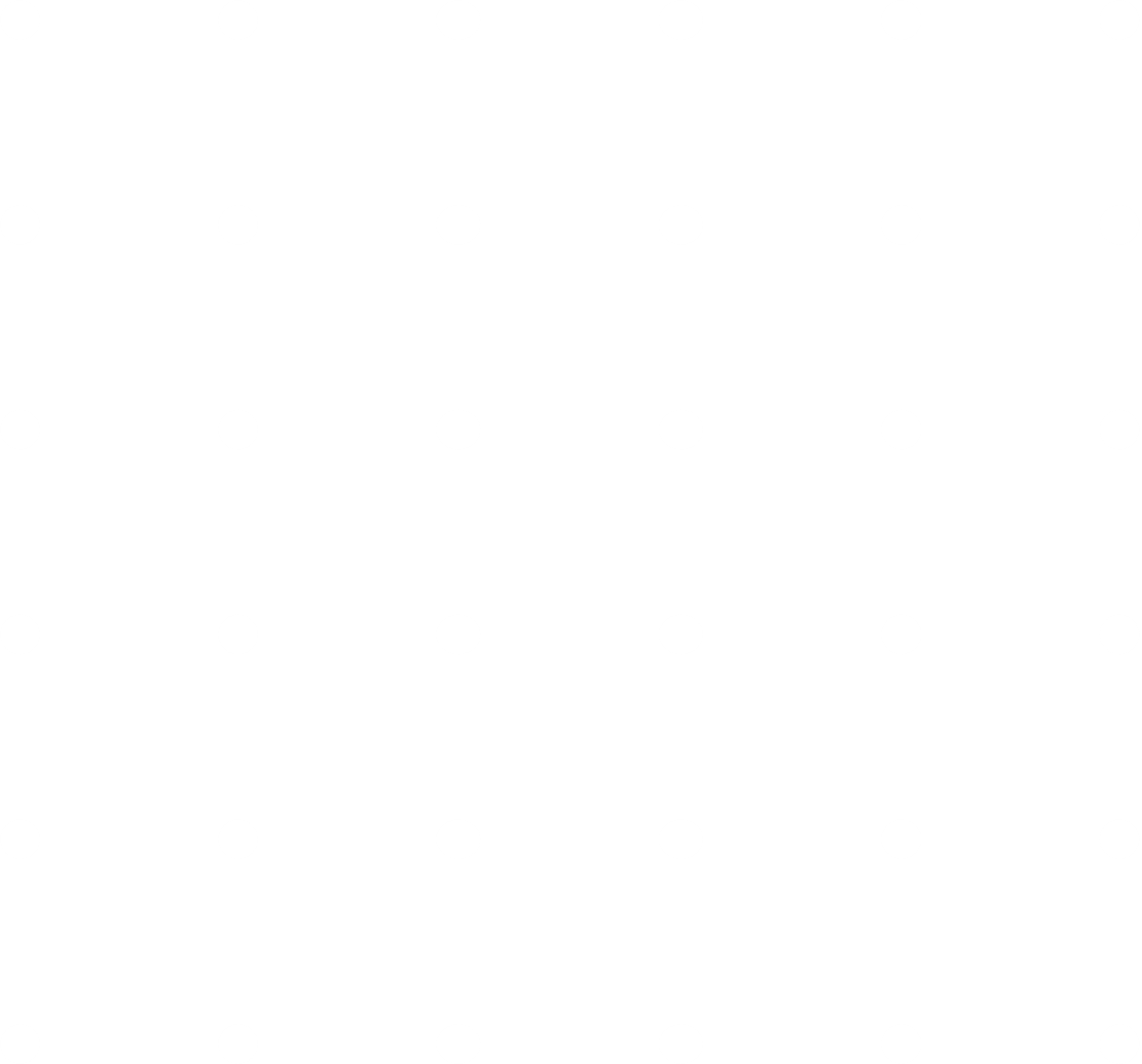 При поступлении на работу молодым специалистам предоставляются:
* единовременное пособие  выпускникам медицинских высших учебных заведений, поступающим на работу в учреждения  
здравоохранения Ленинградской области, оказывающие первичную 
    медико-санитарную помощь и (или) скорую медицинскую помощь, 
        в размере 100 тыс. рублей
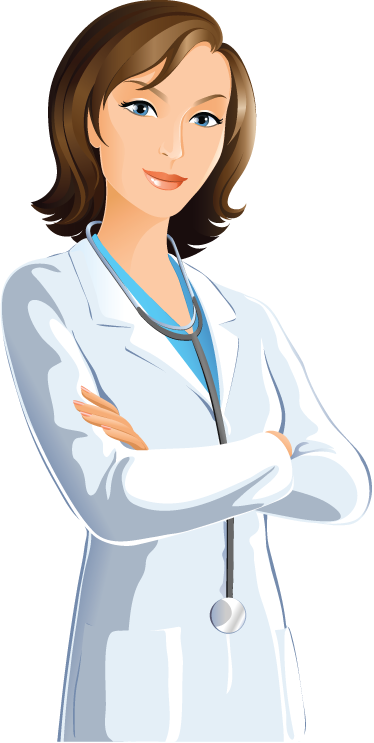 * пособие социальной поддержки молодых специалистов в размере 100 тыс. рублей (ежегодно по истечении первого, второго и третьего года работы, начиная с даты заключения трудового договора);
* единовременная компенсационная выплата в размере 1 млн. 
рублей для врачей, прибывшим (переехавшим) на работу в 
сельские населенные пункты, либо поселки городского типа, либо  
города с населением до 50 тыс. человек
ТРЕБУЮТСЯ
в ГБУЗ ЛО «Сланцевская МБ»
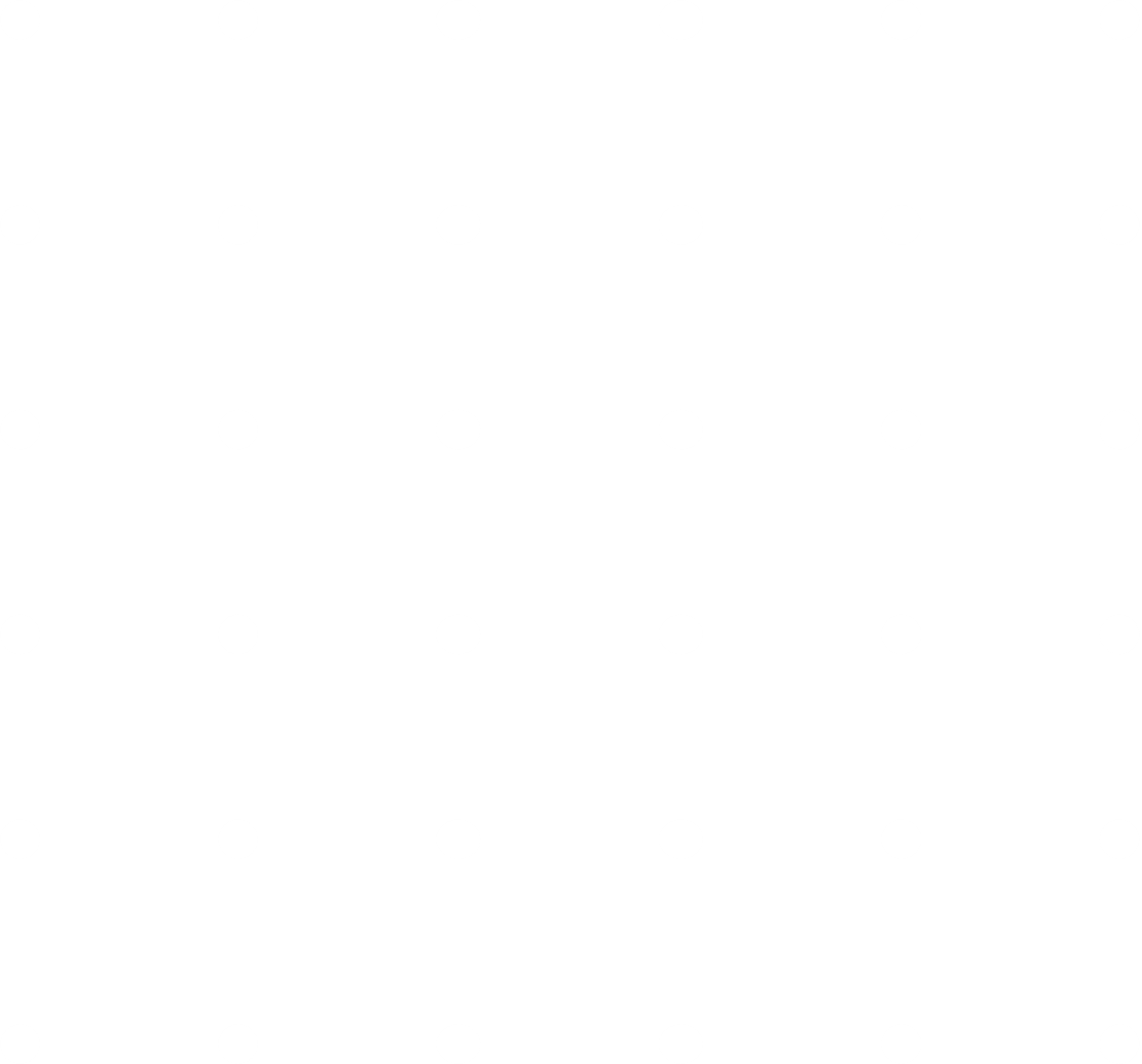 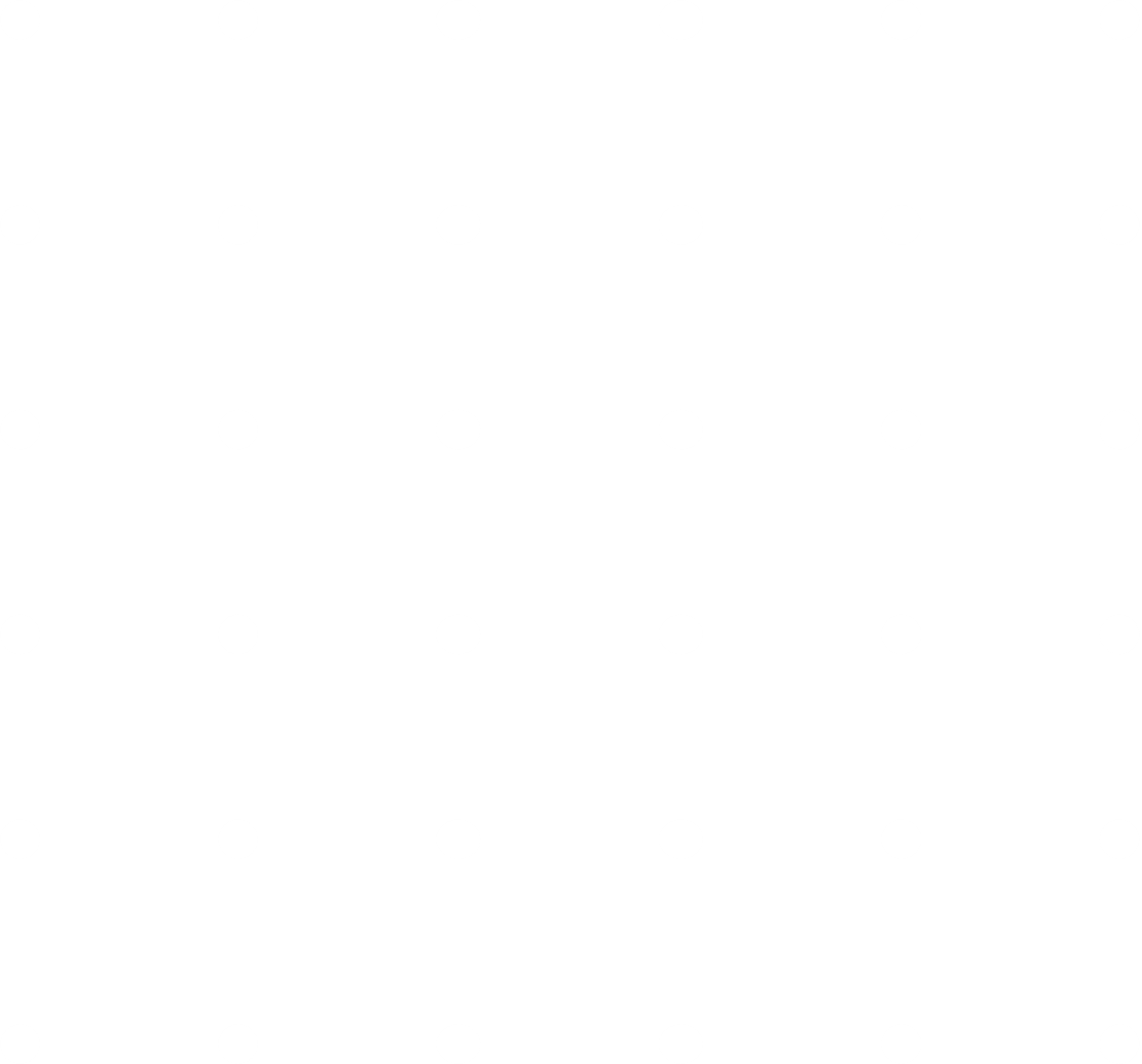 Врач-педиатр детской поликлиники

Врач-педиатр участковый детской поликлиники
 
Врач терапевт участковый поликлиники
 
Врач- анестезиолог-реаниматолог
           
Врач функциональной диагностики
 
Врач ультразвуковой диагностики

Врач клинической лабораторной диагностики
			
Врач общей практики Выскатской врачебной амбулатории
от 50 000 (+50 000).
от 100 000 (+50 000)
от 100 000 (+50 000)
от 60 000 (+50 000)
от 40 000  (+50 000)
от 40 000  (+50 000)
от 40 000  (+50 000)
от 100 000 (+50 000)
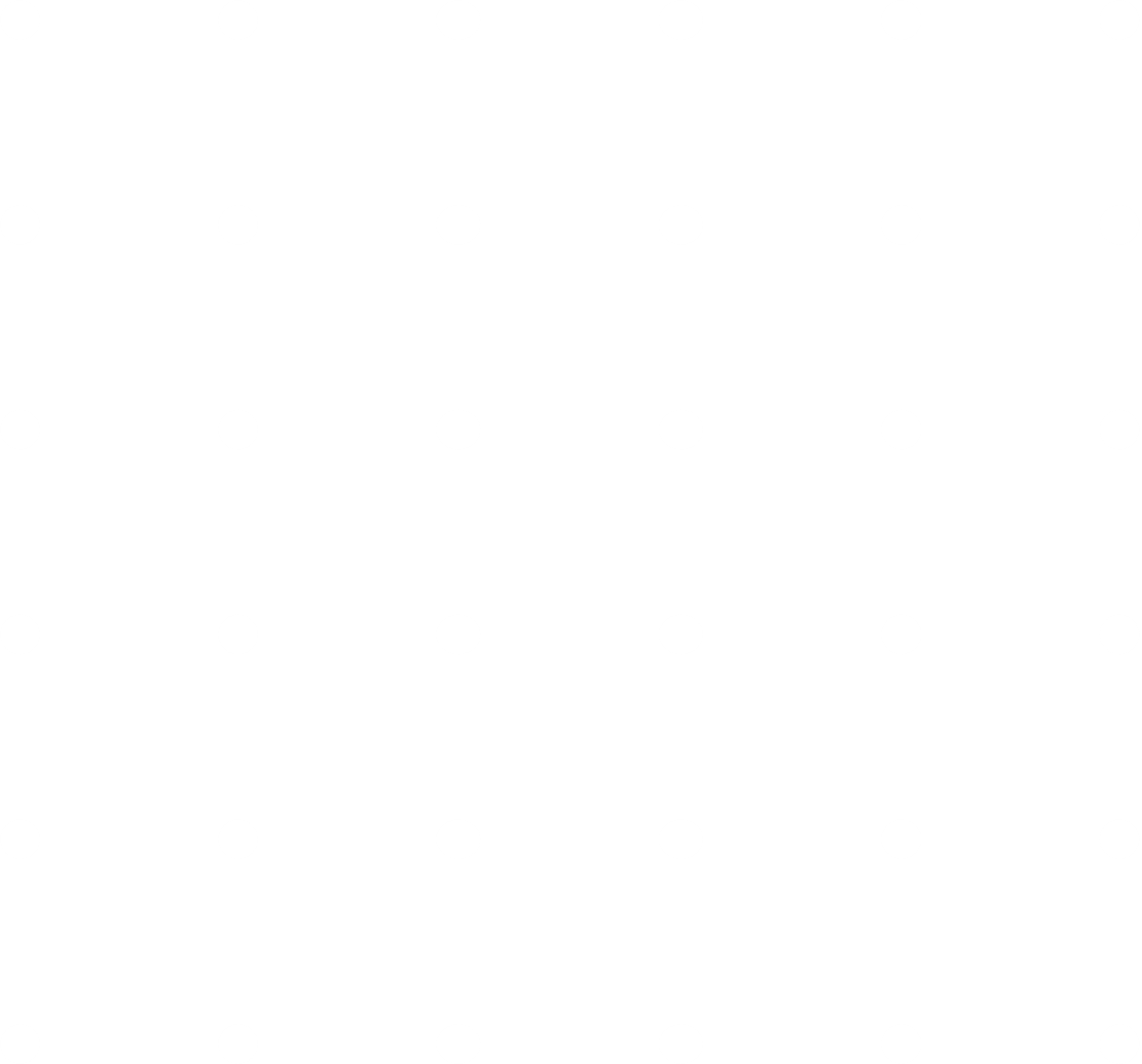 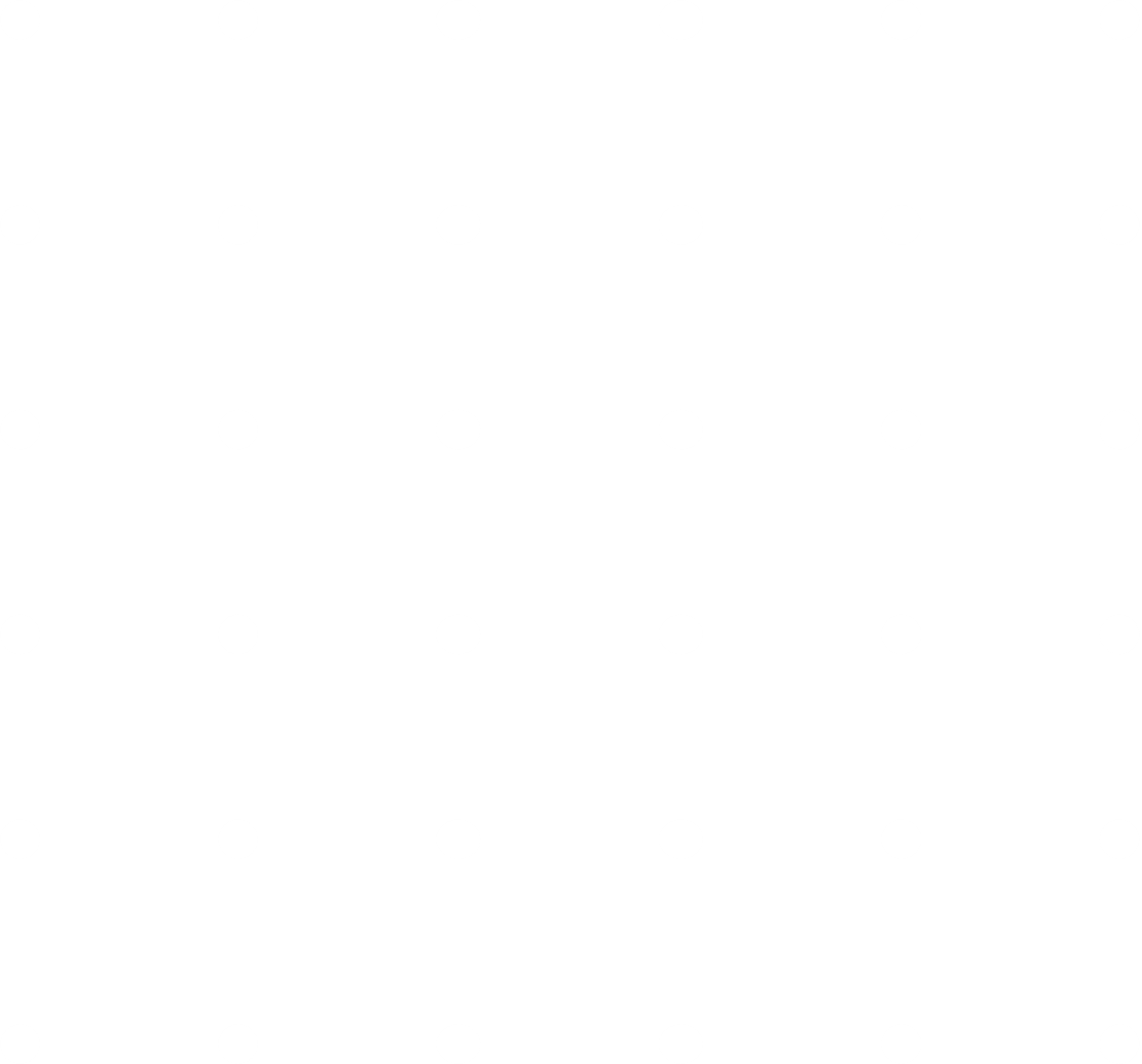 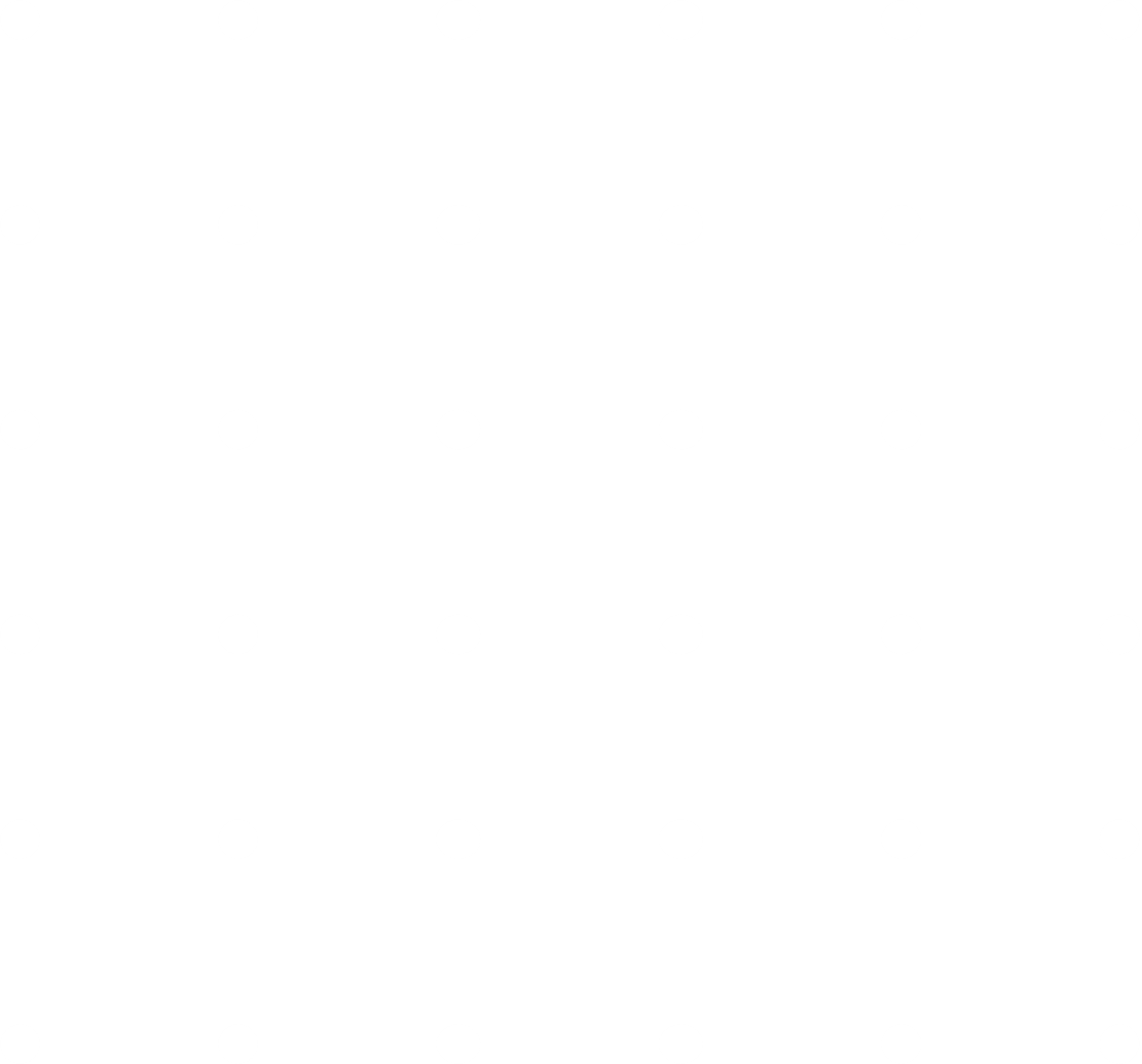 Врач-кардиолог поликлиники

Врач-невролог поликлиники

Врач-акушер-гинеколог женской консультации

Врач-травматолог-ортопед поликлиники

Врач приемного отделения - врач-терапевт

Врач приемного отделения - врач общей практики

Врач приемного отделения — врач-педиатр

Заведующий инфекционным отделением-врач-инфекционист

Врач-детский хирург детской поликлиники
от 50 000 (+50 000)
от 40 000 (+50 000)
от 40 000 (+50 000)
от 60 000 (+50 000)
от 50 000  (+50 000)
от 50 000  (+50 000)
от 50 000  (+50 000)
от 60 000 (+50 000)
от 50 000 (+50 000)
Контактная информация
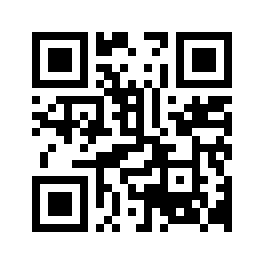 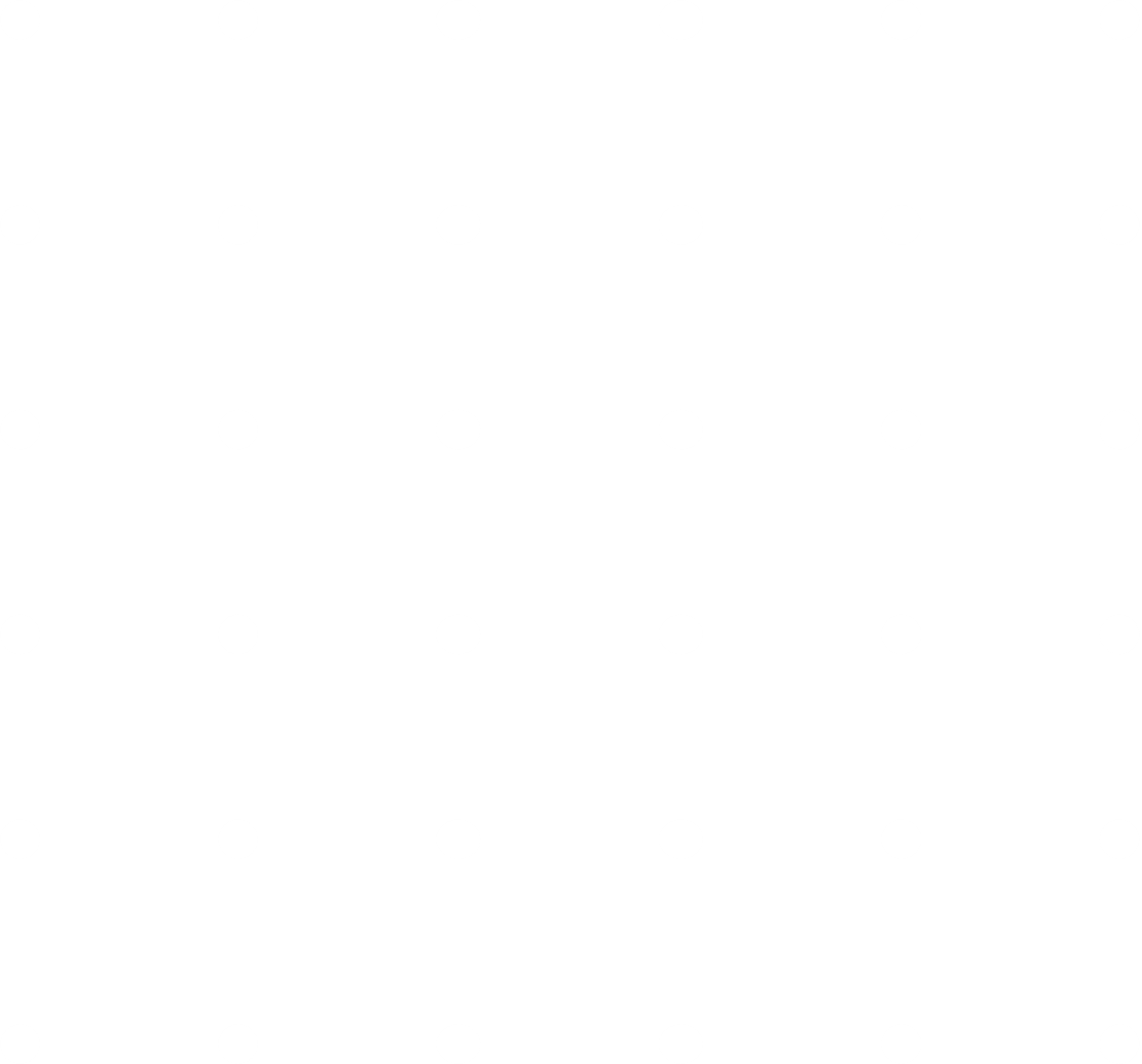 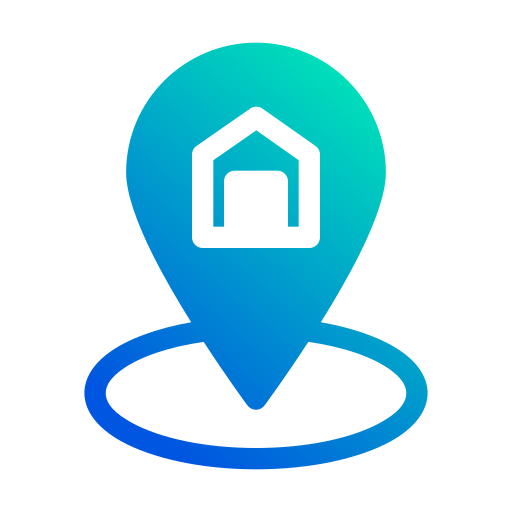 АДРЕС

188560, Ленинградская область, Сланцевский р-н, г. Сланцы, ул. Гагарина, д. 2


КОНТАКТЫ ОТДЕЛА КАДРОВ

Тел.: +7(81374)3-27-06
E-mail: kadr-slancrb@mail.ru
Официальный сайт ГБУЗ ЛО «Сланцевская МБ»
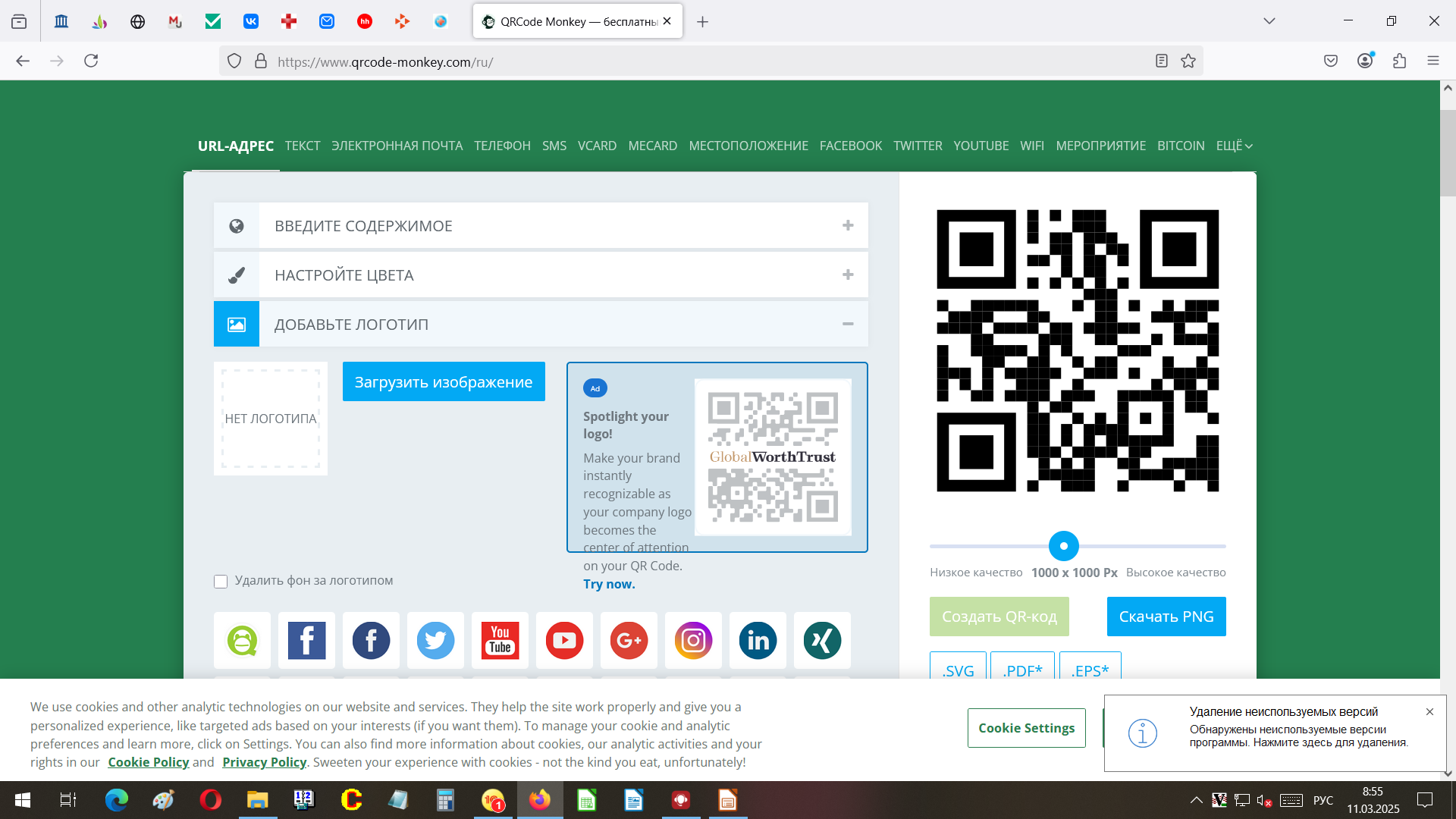 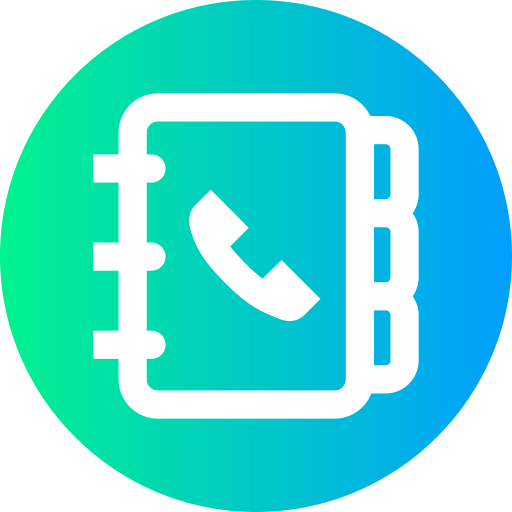 Официальная группа Вконтакте ГБУЗ ЛО «Сланцевская МБ»
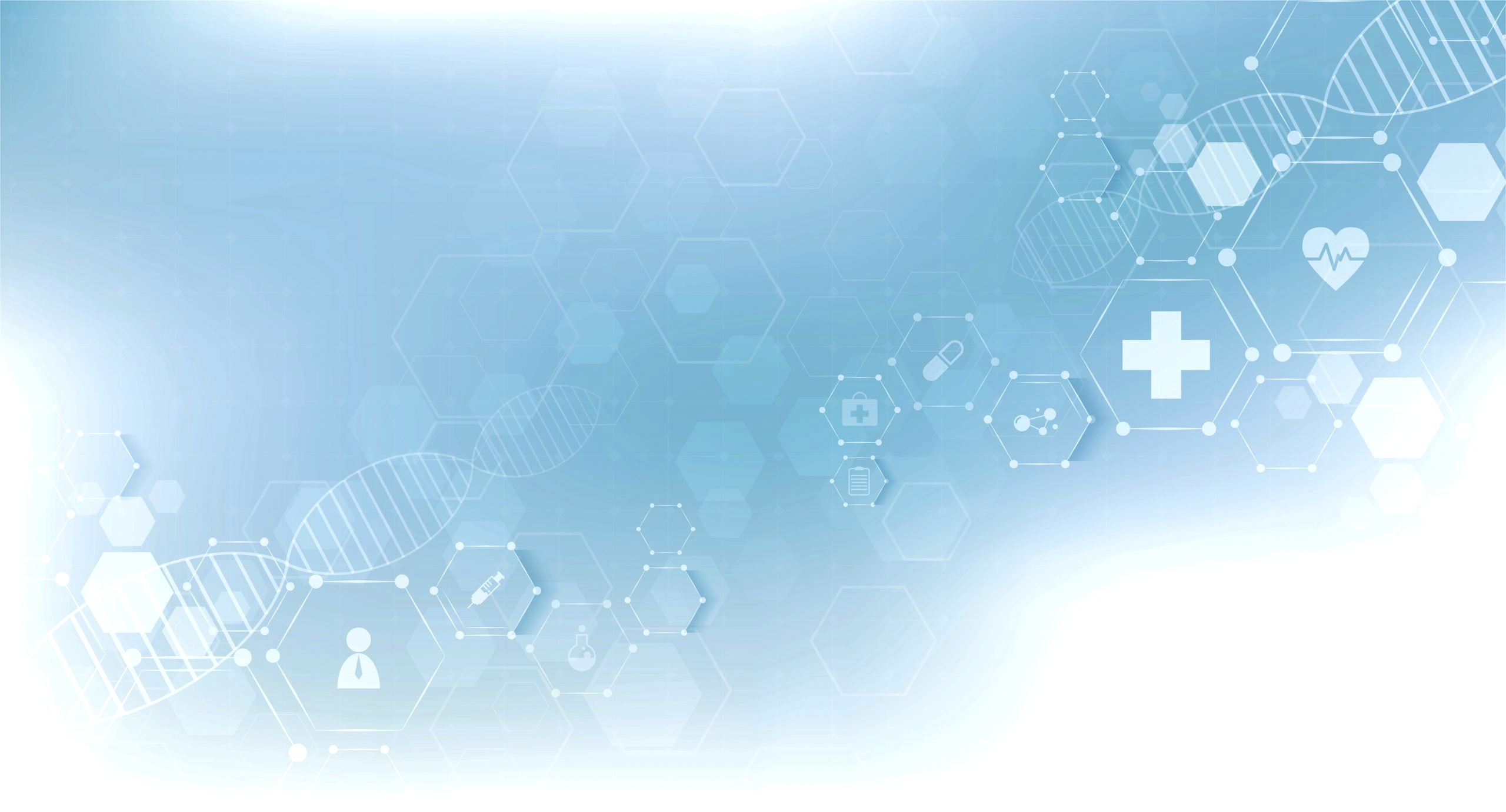 СПАСИБО ЗА ВНИМАНИЕ!